System Ochrony Zdrowia
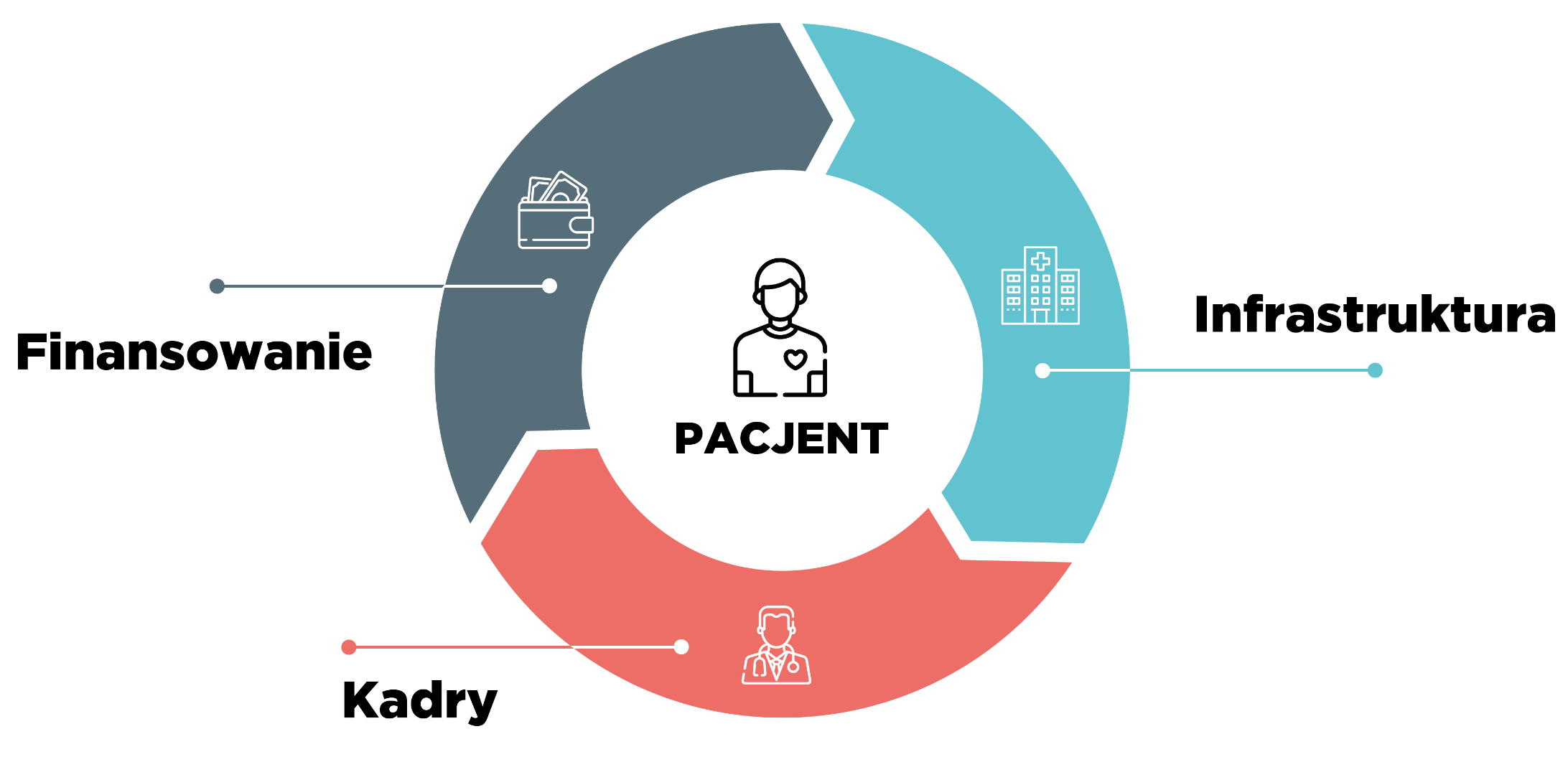 System kształcenia kadr medycznych
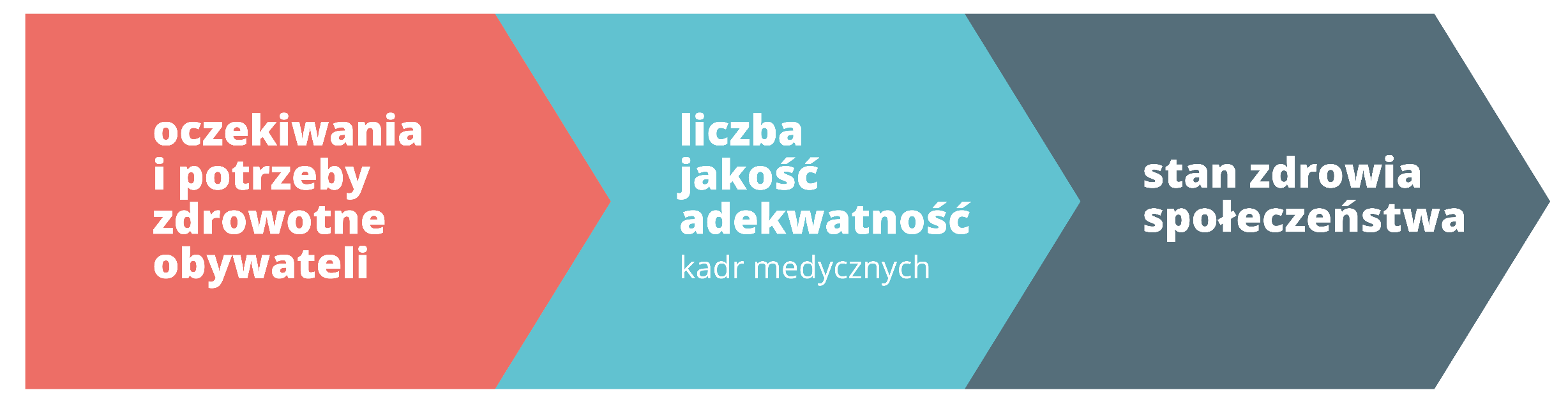 Źródło: Na podstawie Transformative scale up of health professional edycation. An effort to increase the numer of health professionals and to strengthen their impact on population health. WHO 2011
Raport NIK KZD.410.005.00.2015, Nr ewid. 220/2015/P/15/060/KZD Kadry medyczne
Zawody medyczne w Polsce Źródła informacji
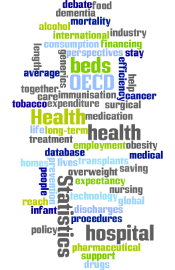 Raport OECD Health at a Glance Europe 2017-2019
Eurostat
Raporty Głównego Urzędu Statystycznego
Informacja o wynikach kontroli Kształcenie i przygotowaniezawodowe kadr medycznych - Naczelna Izba Kontroli
Informacje i raporty Izb Samorządu Zawodowego
Raporty i dane Ministerstwa Zdrowia
Dane i raport Narodowego Funduszu Zdrowia
Raporty i dane Banku Światowego
Publikacje naukowe i doniesienia prasowe
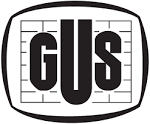 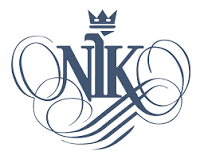 I. Główne zawody medyczne uregulowane ustawowo
Nazwa zawodu: 
1) Lekarz 
2) Lekarz dentysta 
3) Pielęgniarka 
4) Położna 
5) Farmaceuta 
6) Diagnosta Laboratoryjny 
7) Fizjoterapeuta 
8) Ratownik medyczny
9) Psycholog i Psycholog kliniczny
10) Felczer
II. Pozostałe zawody medyczne nie posiadające regulacji ustawowych
1) Dietetyk  
2) Technik elektroradiologii 
3) Technik farmaceutyczny 
4) Protetyk słuchu 
5) Terapeuta zajęciowy 
6) Opiekun medyczny 
7) Technik analityki medycznej  
8) Technik masażysta  
9) Ortoptystka
10) Optometrysta  
11) Technik dentystyczny 
12) Higienistka stomatologiczna 
13) Asystentka stomatologiczna
14) Opiekunka dziecięca 
15) Technik ortopeda 
16) Higienistka szkolna 
17) Instruktor higieny 
18) Specjalista zdrowia publicznego
III. Pozostałe zawody mające zastosowanie w ochronie zdrowia
1) Fizyk medyczny 
2) Logopeda neurologopeda, surdologopeda 
3) Radiofarmaceuta  
4) Psychoseksuolog 
5) Embriolog kliniczny  
6) Technik sterylizacji medycznej 
7) Technik elektroniki i informatyki medycznej
III. Obszary pozamedyczne, mające zastosowanie w ochronie zdrowia
epidemiologia, inżynieria medyczna, promocja zdrowia i edukacja zdrowotna, psychologia kliniczna, 

zdrowie publiczne, zdrowie środowiskowe, mikrobiologia, toksykologia, przemysł farmaceutyczny.



Rozporządzenie Ministra Zdrowia z dnia 30 września 2002 r. w sprawie uzyskiwania tytułu specjalisty w dziedzinach mających zastosowanie w ochronie zdrowia (Dz. U. Nr 173, poz. 1419) z późniejszymi zmianami.
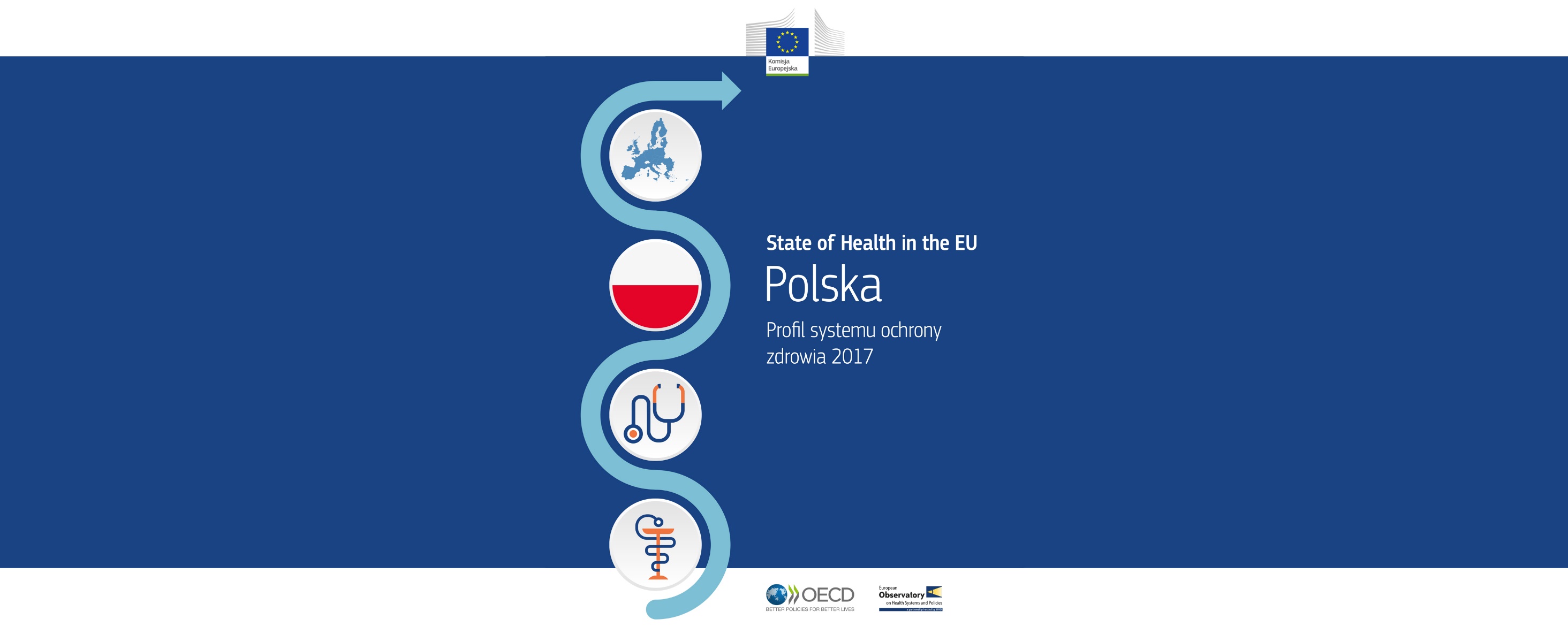 W porównaniu z UE, jest w Polsce niedomiar pielęgniarek i lekarzy
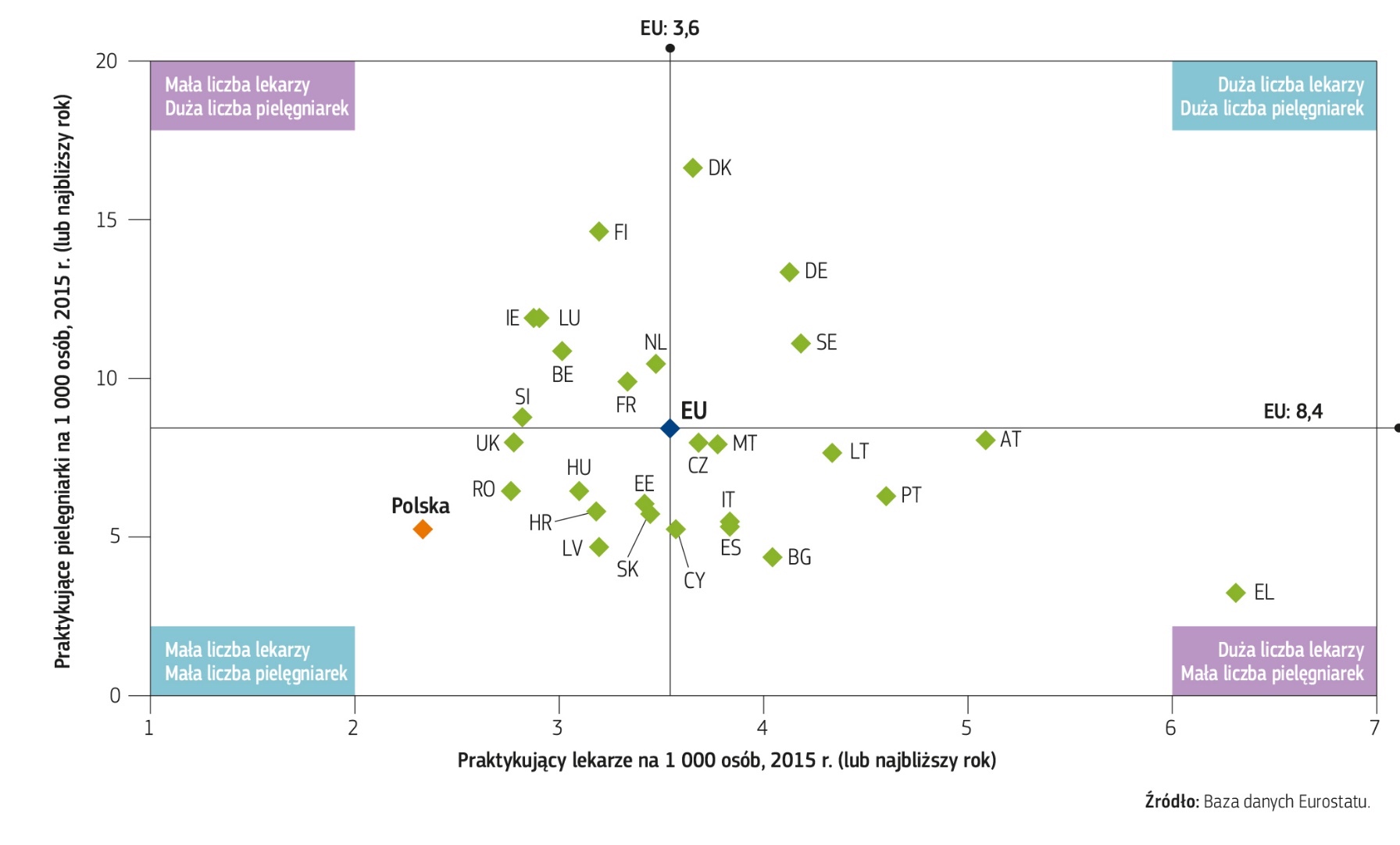 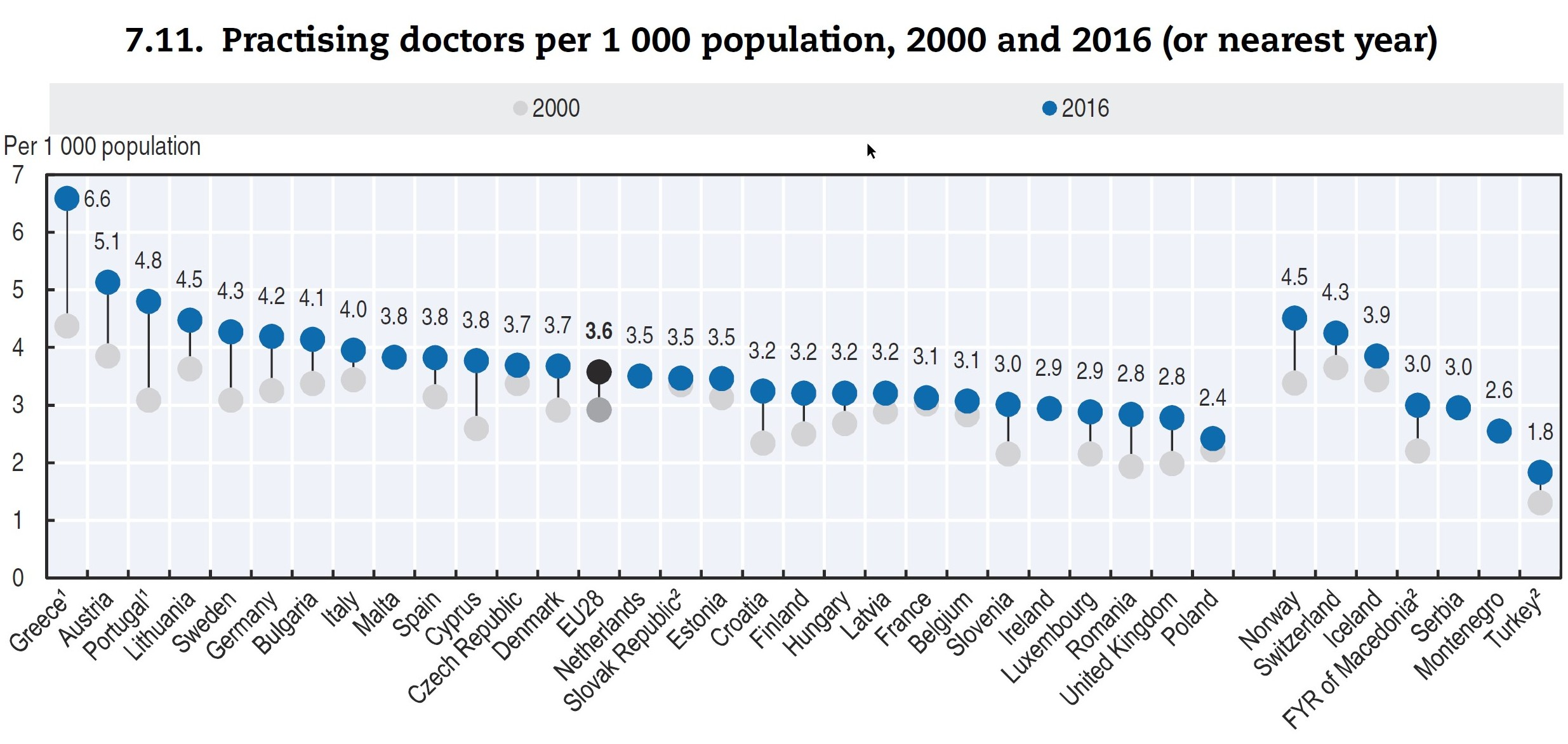 Liczba praktykujących lekarzy na 1 000 mieszkańców, 2000 i 2016 rok
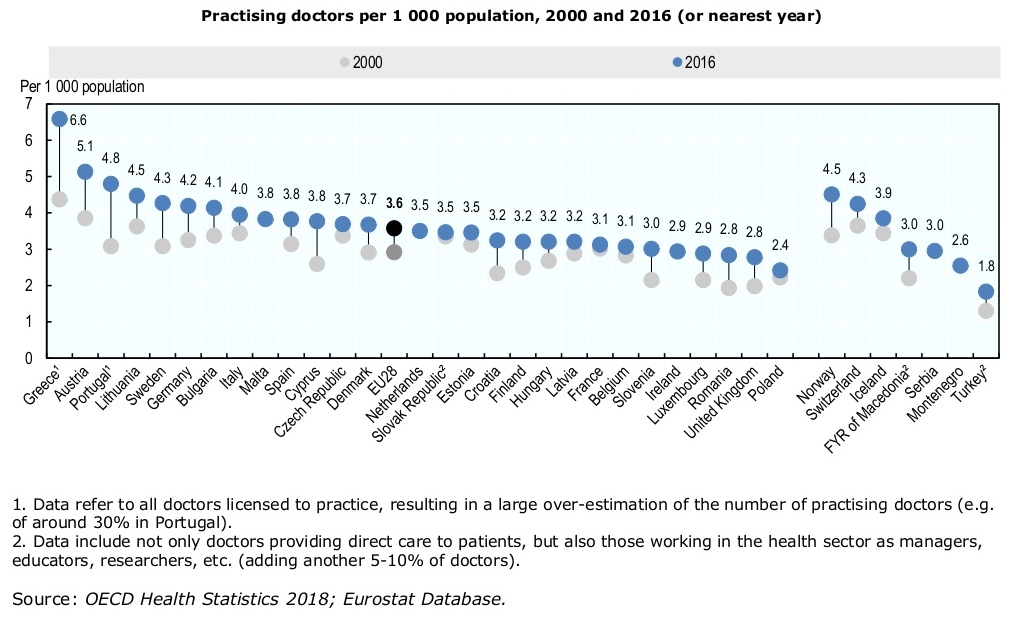 Szacowana liczba konsultacji na lekarza, 2016 (lub najbliższy rok)
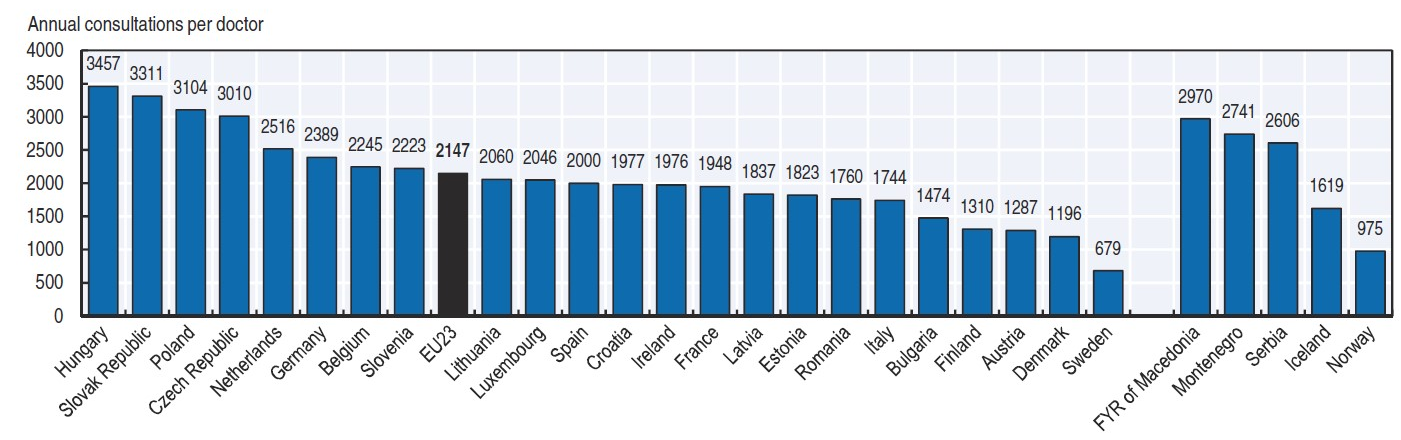 Żródło: OECD Health Statistics 2018; Eurostat Database
Udział różnych kategorii lekarzy, 2016 (lub najbliższy rok)
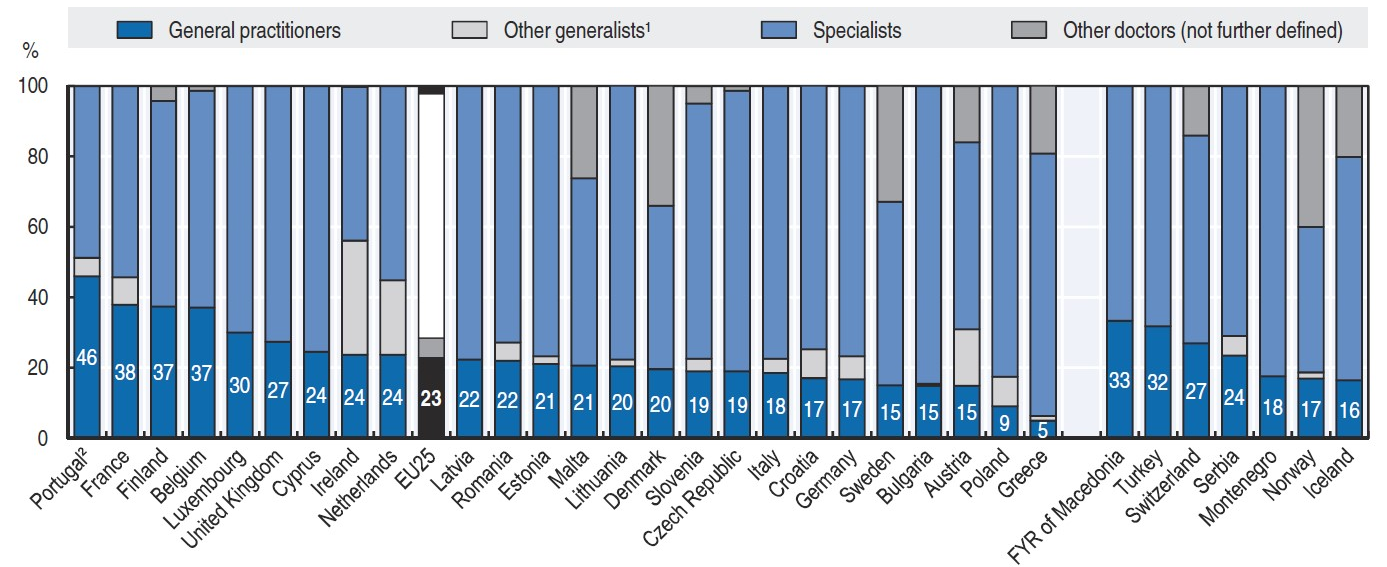 Żródło: OECD Health Statistics 2018; Eurostat Database
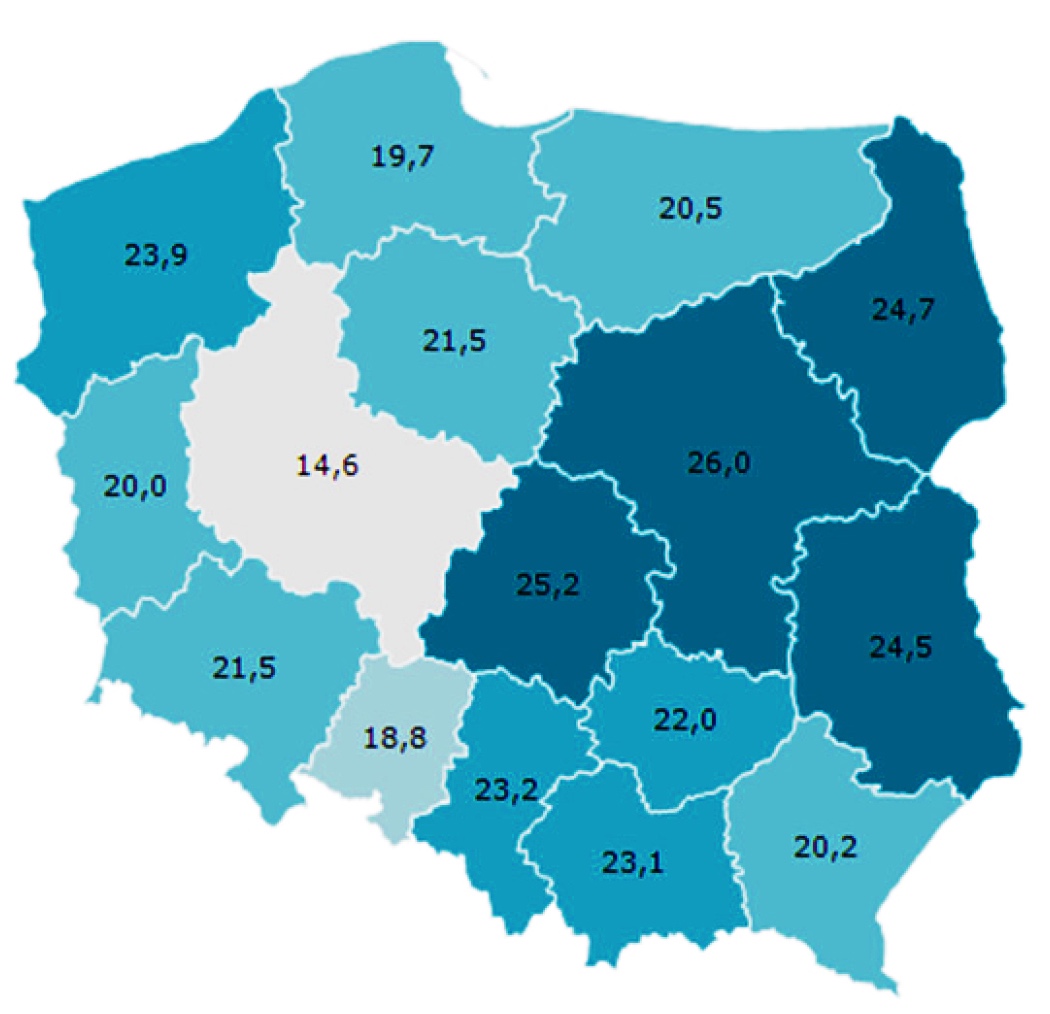 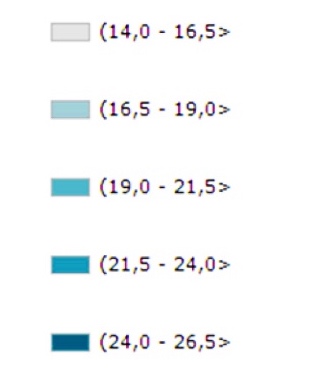 Lekarze pracujący
bezpośrednio 
z pacjentem na 10 tys. 
ludności [osoba]
Źródło: Dziedzinowa Baza Wiedzy Zdrowie i Ochrona Zdrowia, GUS
Raport NIK KZD.410.005.00.2015, Nr ewid. 220/2015/P/15/060/KZD Kadry medyczne
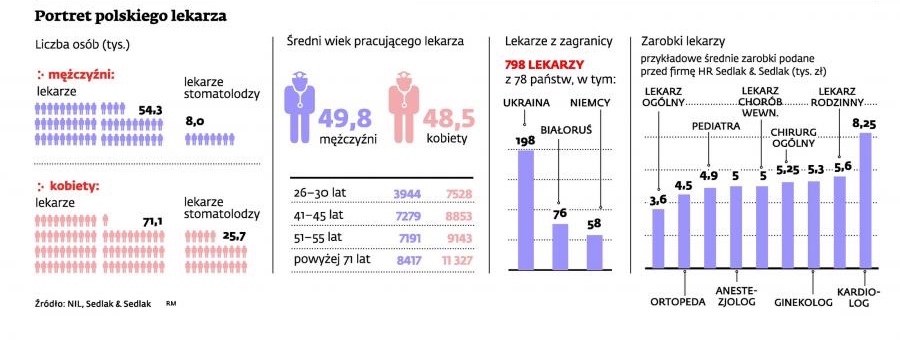 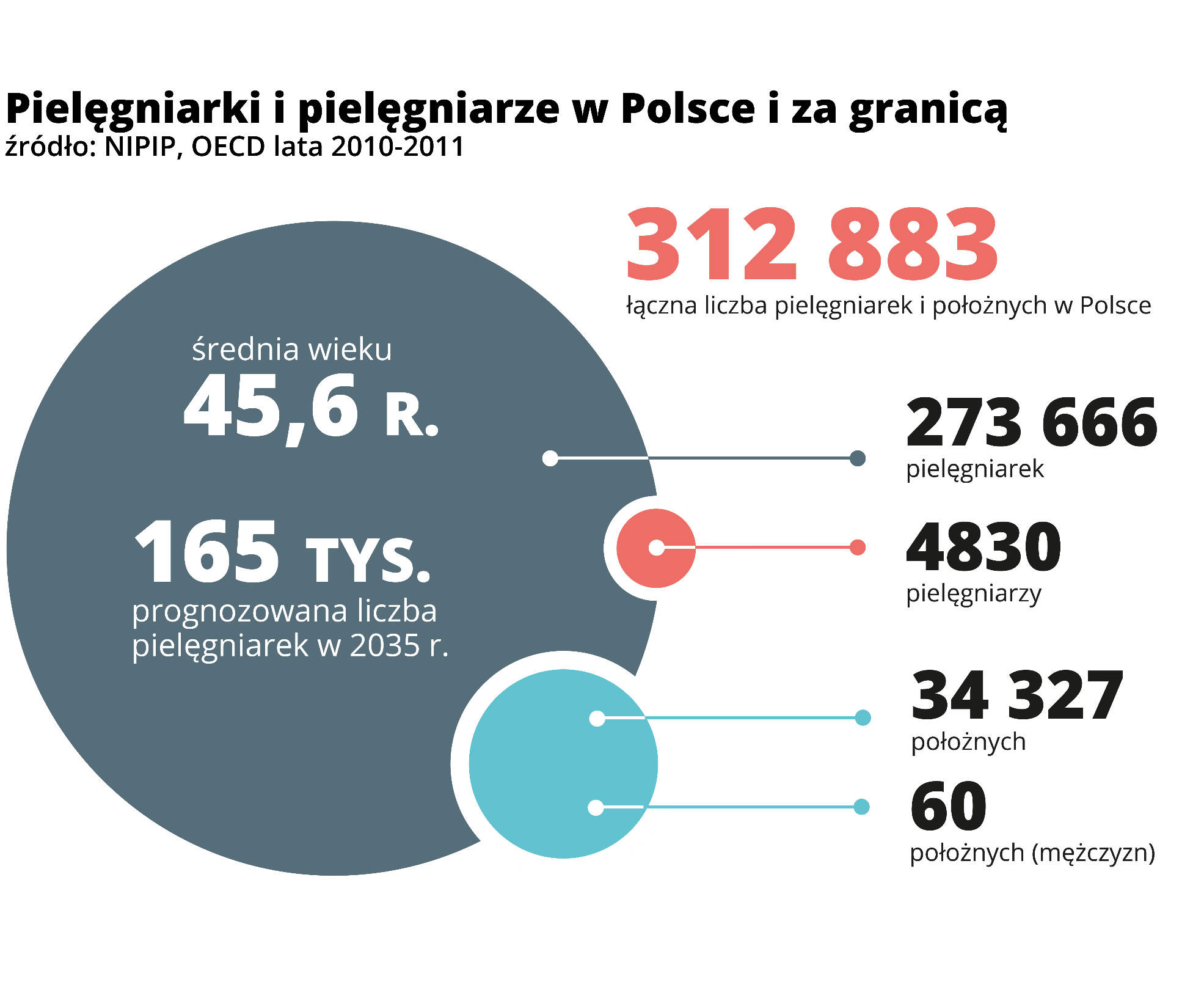 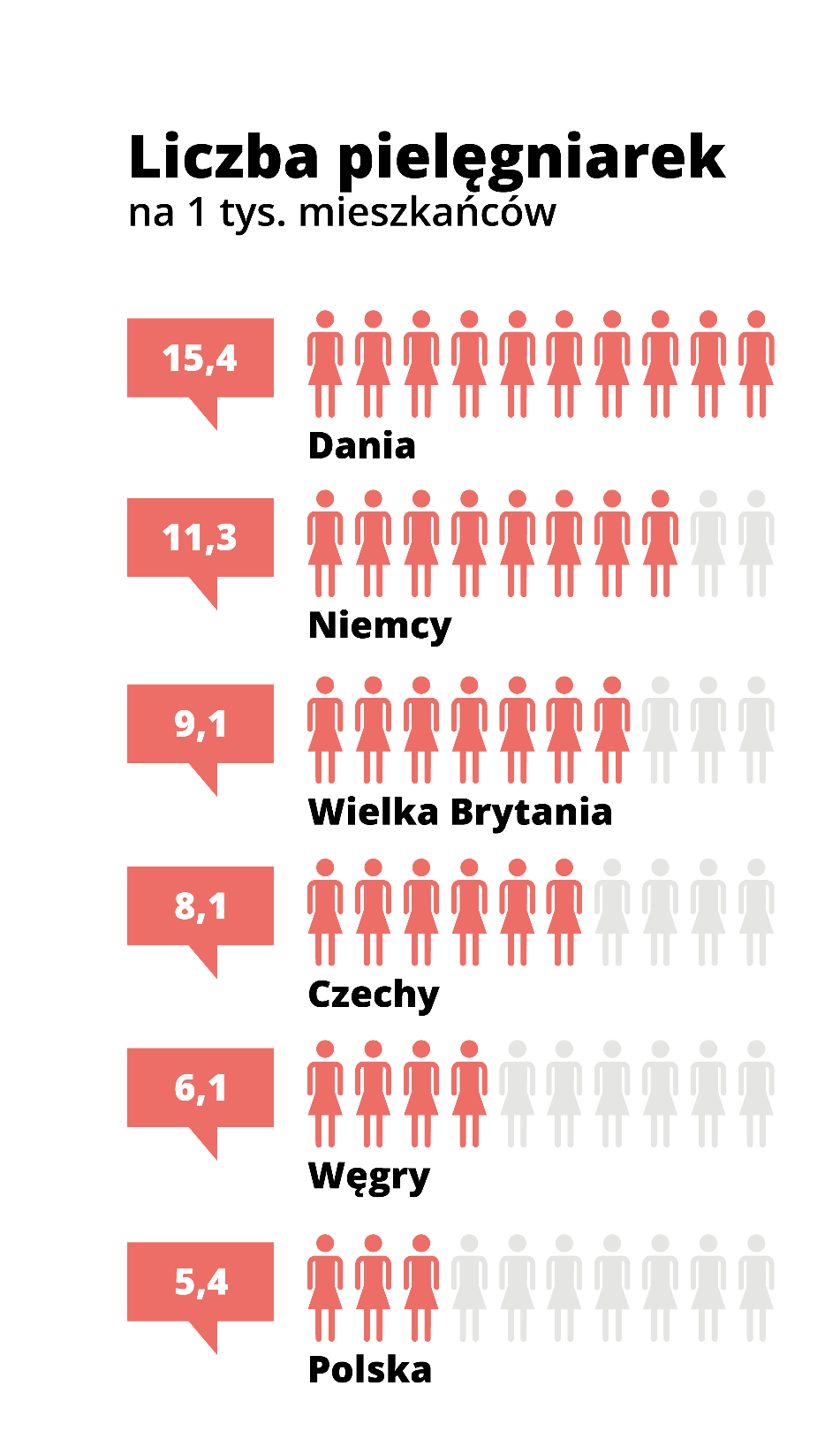 Źródło: NIPIP, OECD lata 2010-2011
Pielęgniarki
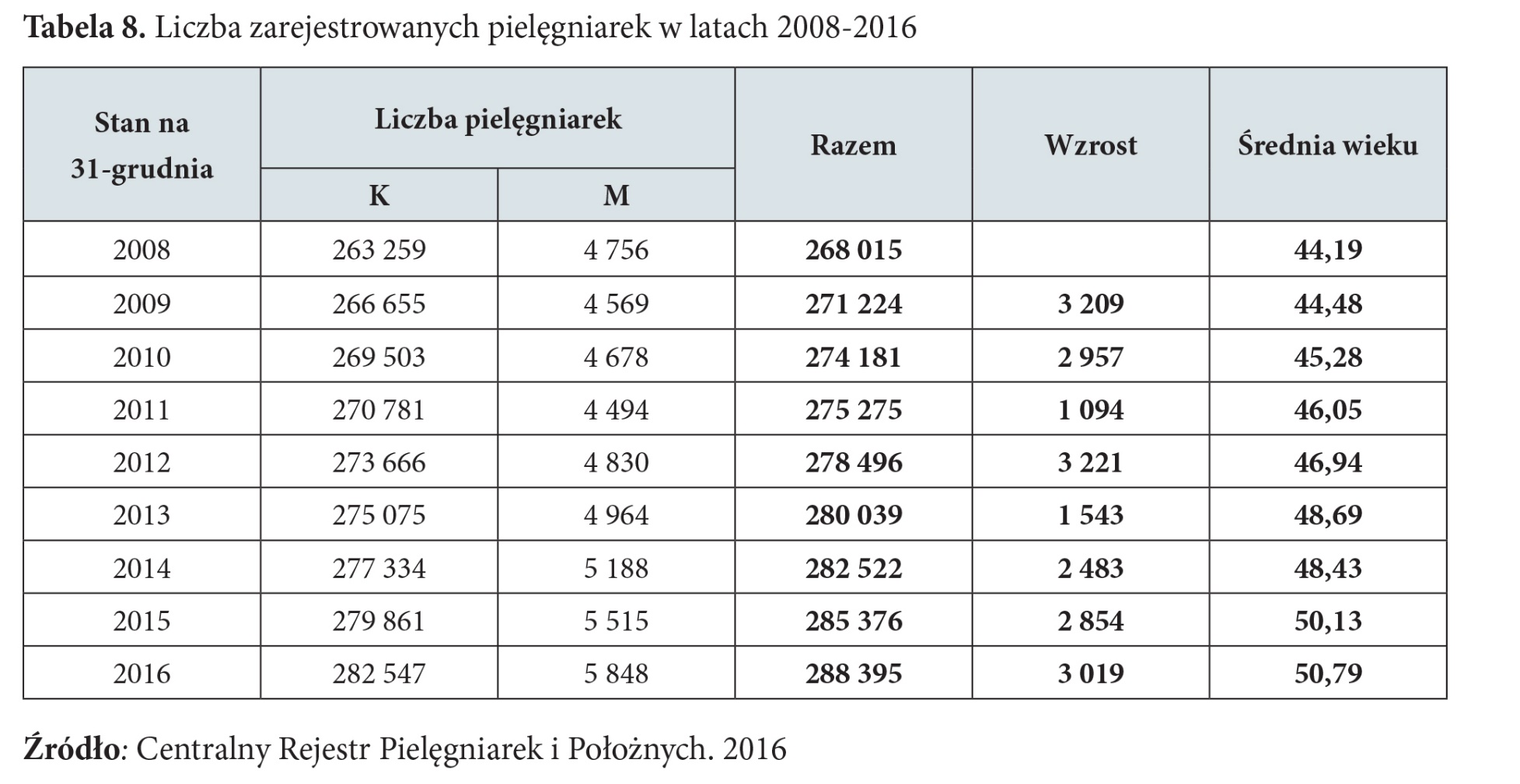 Polska w rankingu europejskim
2018                        295 437
52,03
[Speaker Notes: Jakis slajd z tych danych tabela może byc]
Struktura wiekowa pielęgniarek w Polsce
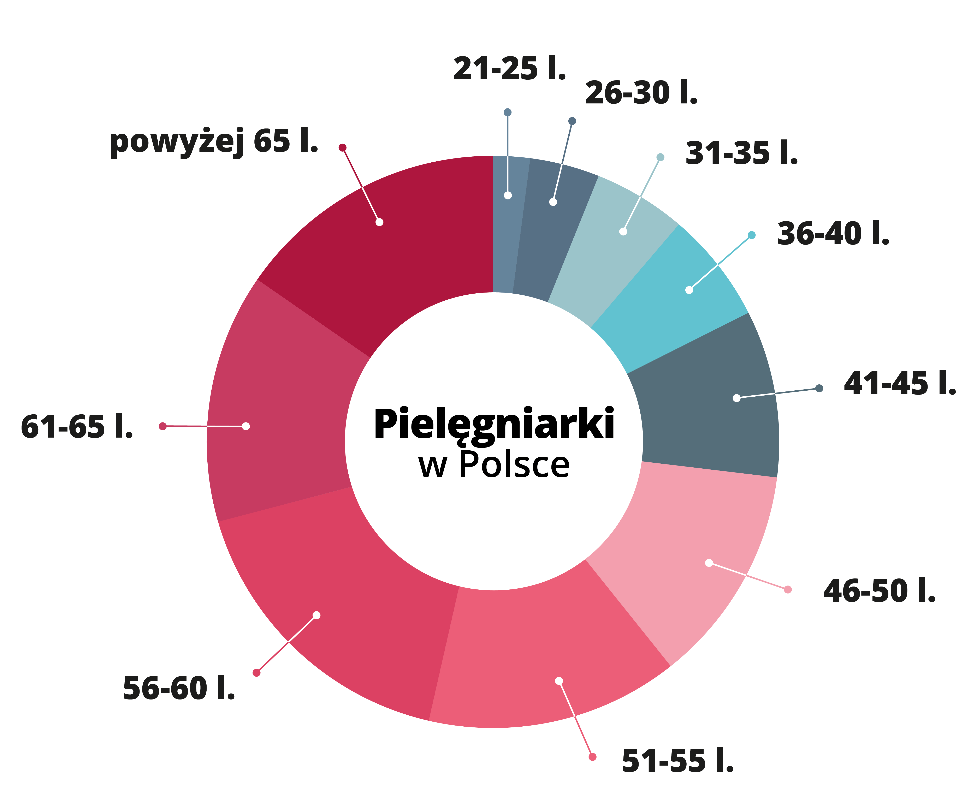 Według raportu Naczelnej Rady Pielęgniarek i Położnych grozi nam brak zastępowalności pokoleń, co oznacza że więcej osób zakończy karierę, niż ją rozpocznie
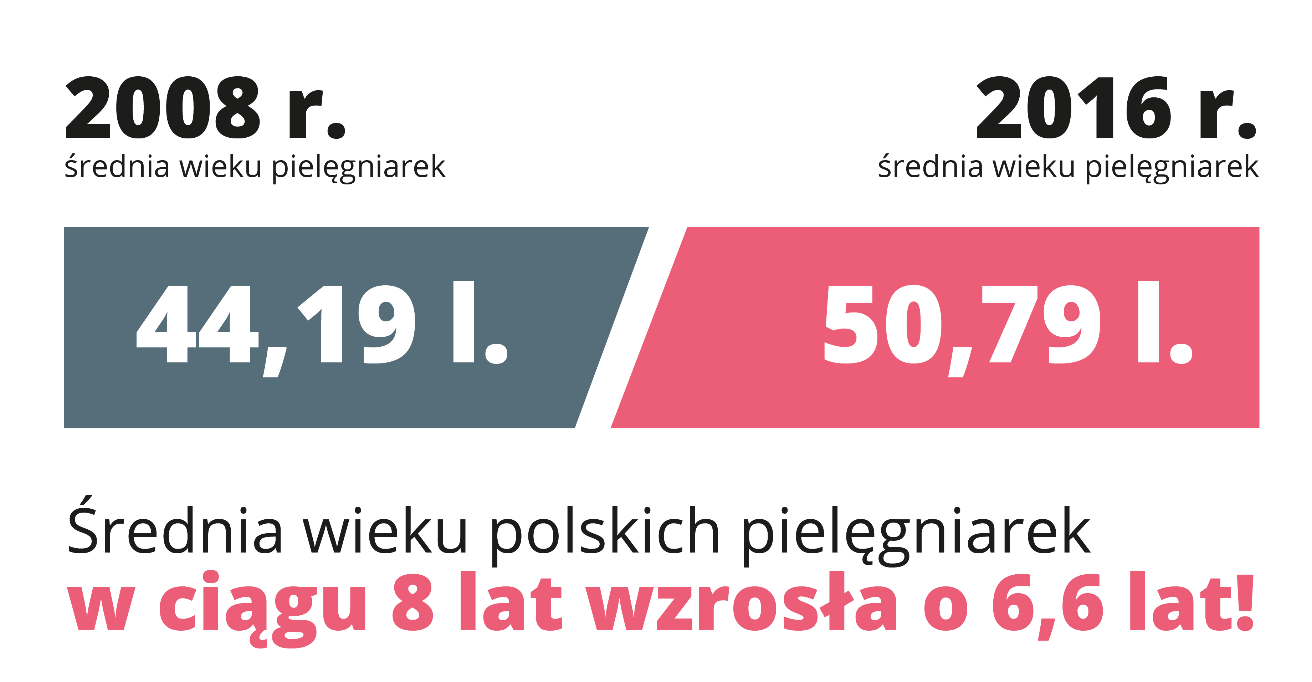 2018 r.
52,03
Źródło: Centralny Rejestr Pielęgniarek i Położnych, stan na 31.12.2016 r., Raport Naczelnej Rady Pielęgniarek i Położnych „Zabezpieczenie społeczeństwa polskiego w świadczeniu pielęgniarek i położnych” z marca 2017 roku.
Struktura wiekowa pielęgniarek w Polsce
Źródło: Centralny Rejestr Pielęgniarek i Położnych, stan na 31.12.2016 r.
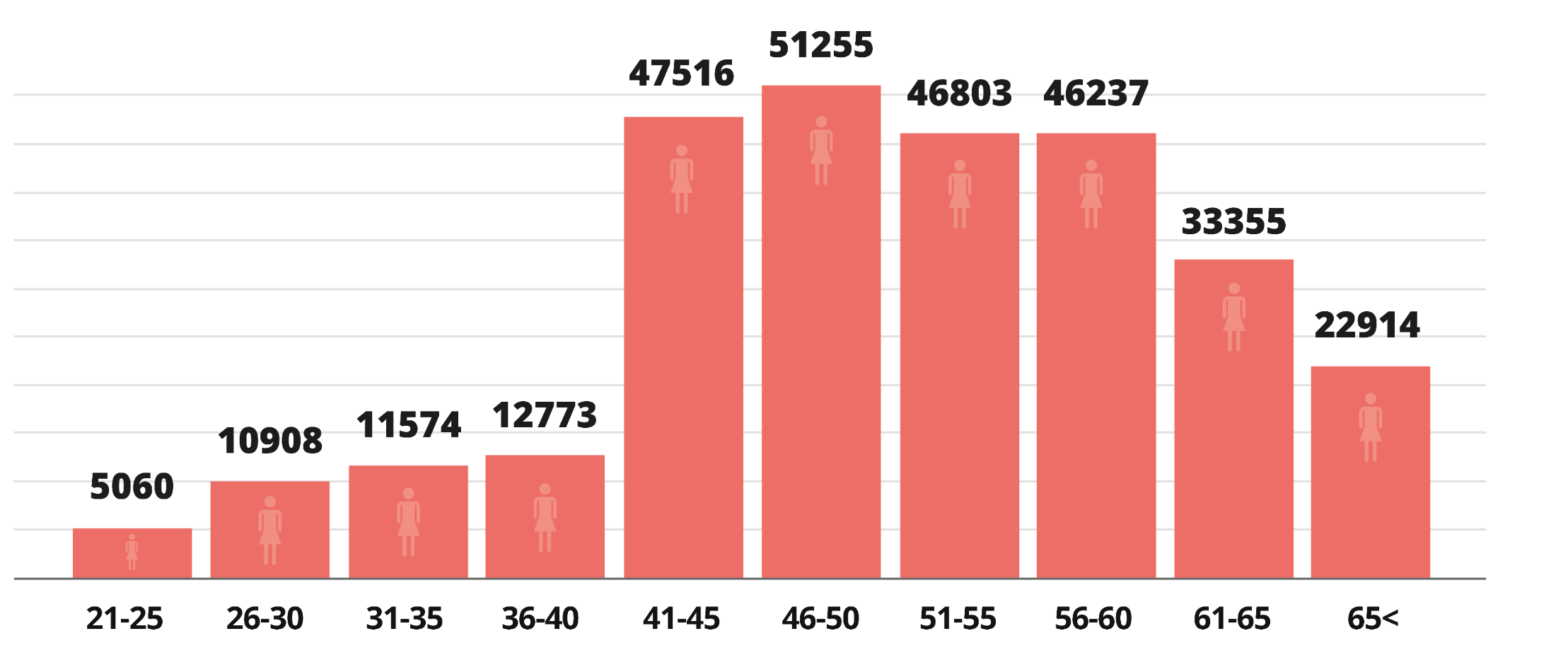 Struktura wiekowa pielęgniarek w Polsce
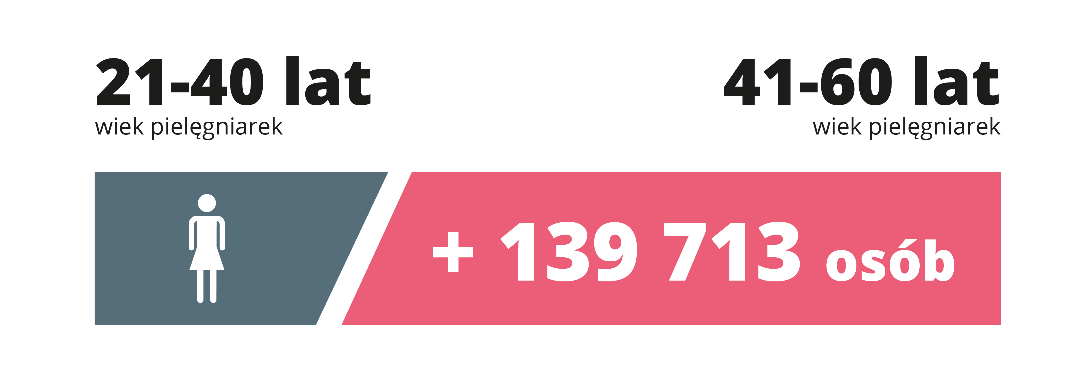 Jak wynika z analizy danych wykonanej przed Centralny Rejestr Pielęgniarek i Położnych w 2017 roku, w zawodach pielęgniarki i położnej brakuje zastępowalności pokoleń. 
Obecnie pomiędzy liczbą pielęgniarek i położnych w wieku 41-60 lat a ich liczbą w wieku 21-40 lat, różnica wynosi aż 139 713 osób. Szacuje się, że do 2033 będzie więc brakowało w Polsce nawet do 169 000 pielęgniarek i położnych. Ponadto w latach 2018-2033 uprawnienia emerytalne uzyska 36 000 pielęgniarek i 4 400 położnych, których nie będzie miał kto zastąpić. Z danych wynika bowiem, że na 21 070 osób, które ukończyły w tej dziedzinie studia I i II stopnia, jedynie 4 020 uzyskało prawo wykonywania zawodu. 
Zdaniem autorów analizy, aby nastąpiła zastępowalność pokoleń, w latach 2018-2033 wykonywanie zawodu pielęgniarki lub położnej powinno rozpocząć dodatkowo aż 69 886 osób.
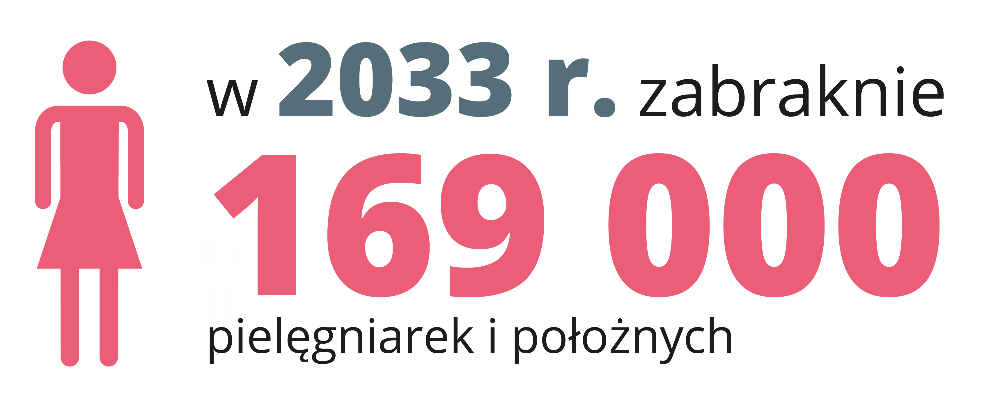 Pielęgniarki
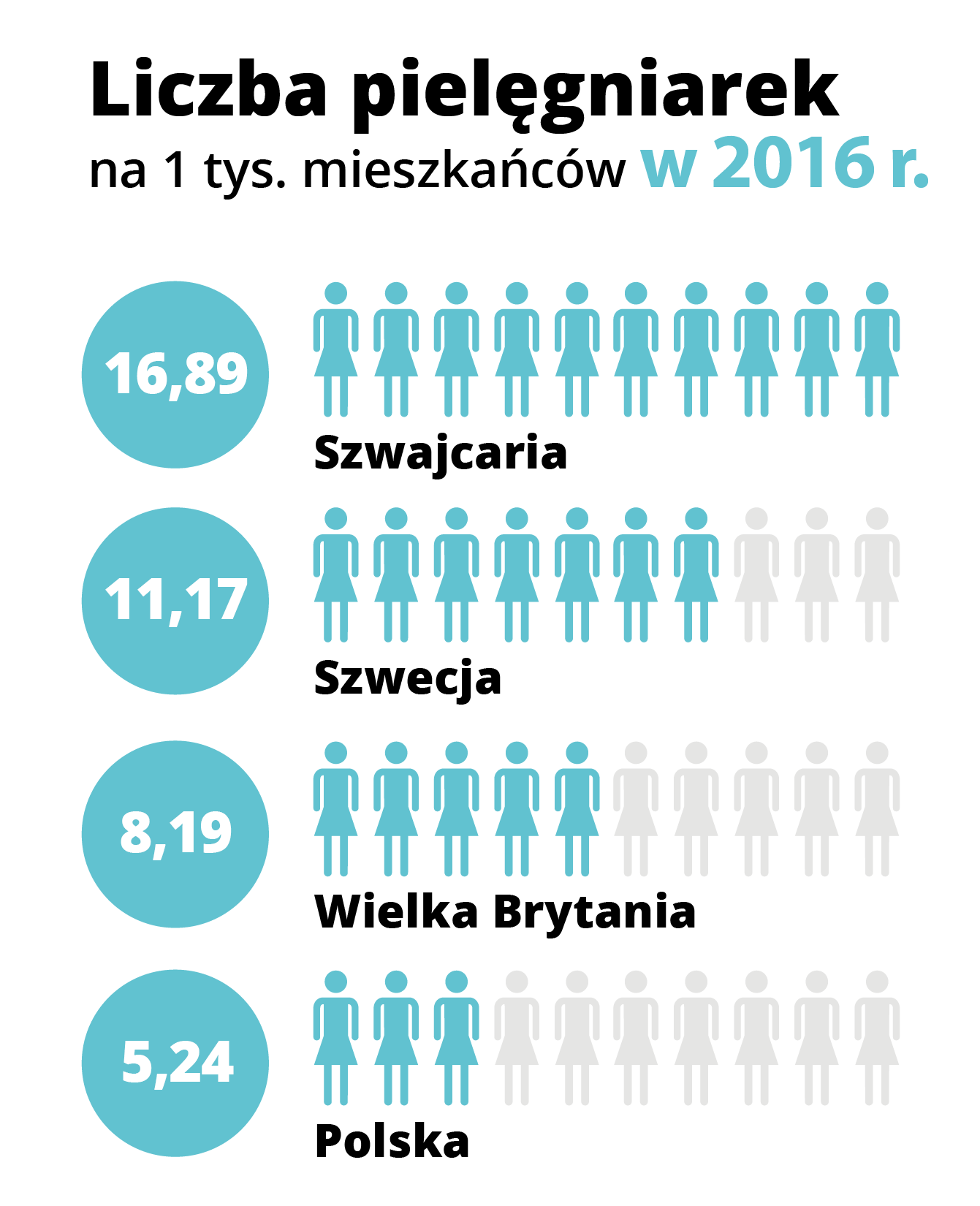 Naczelna Rada Pielęgniarek i Położnych alarmuje, że Polska znajduje się w końcówce listy europejskiego rankingu liczby pielęgniarek na 1000 mieszkańców. W naszym kraju ten wskaźnik wynosi 5,24 – tyle właśnie pielęgniarek przypadało w 2016 roku na 1000 Polaków. Dla porównania w Szwajcarii współczynnik ten wynosi 16,89, w Szwecji 11,17, a w Wielkiej Brytanii 8,19. Uwzględniając obecną sytuację pielęgniarek i położnych, działanie resortu zdrowia w zakresie polityki kadrowej powinno zmierzać do osiągnięcia przynajmniej średniego wskaźnika OECD 9,4. 
Z raportu wynika jednak, że w 2030 roku liczba ta spadnie jeszcze bardziej – na 1000 mieszkańców kraju przypadać ma zaledwie 3,8 pielęgniarek.
Prognozowany wskaźnik
zatrudnionych pielęgniarek
i położnych w latach 2016-2030
z podziałem na województwa
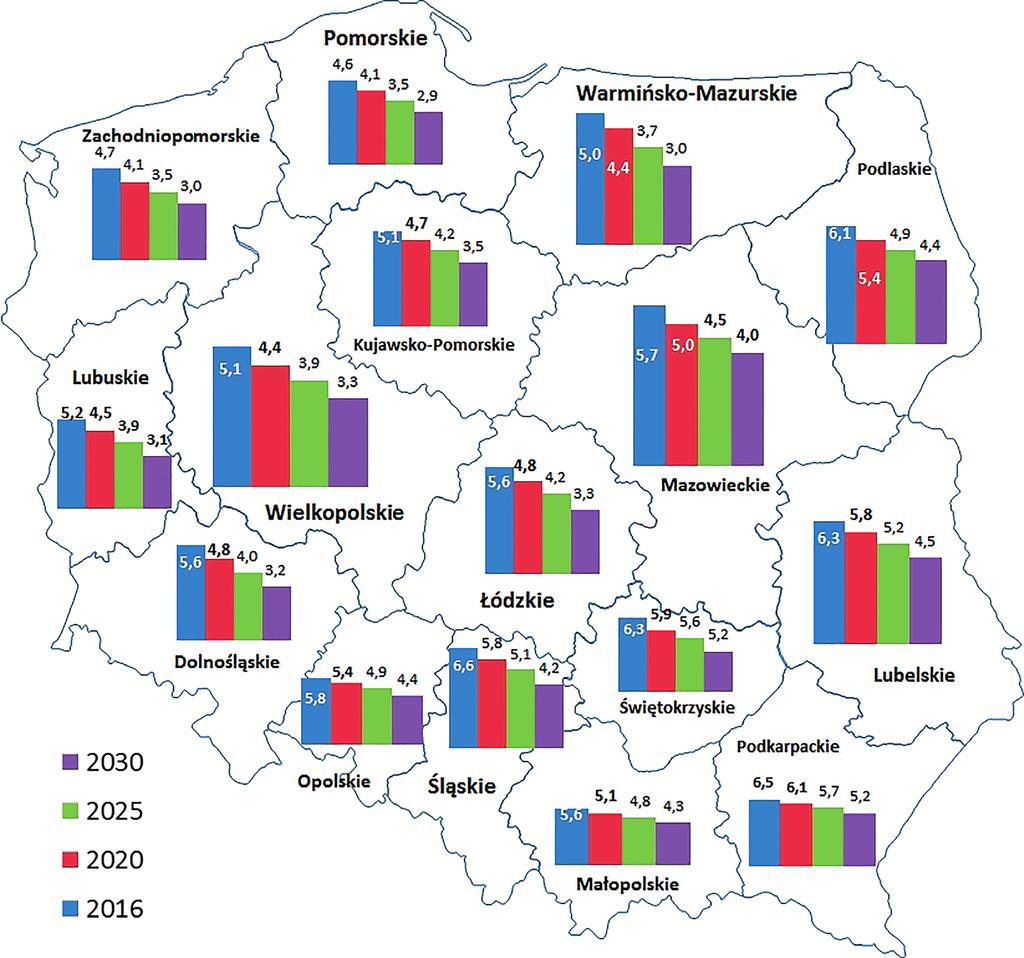 Źródło: Na podstawie danych z NFZ, 2016 r.
Emigracja 
pracowników
medycznych
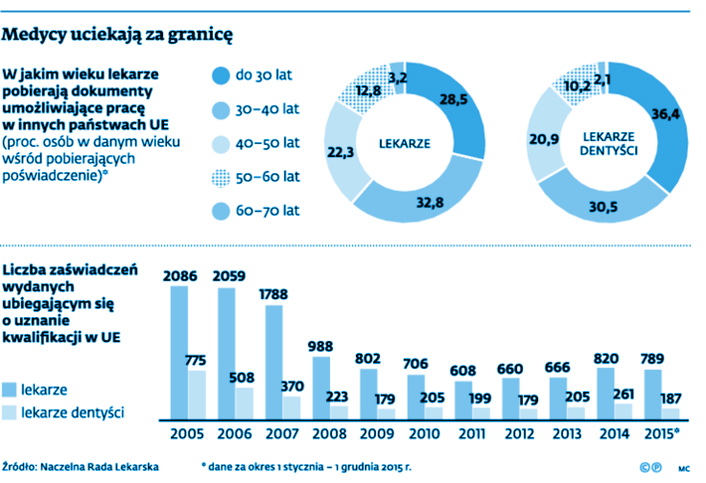 Źródło: Naczelna Rada Lekarska
* dane za okres 1 stycznia – 1 grudnia 2015 roku.
Liczba wydanych zaświadczeń
Kształcenie zawodowe
Limit przyjęć na studia medyczne w poszczególnych latach
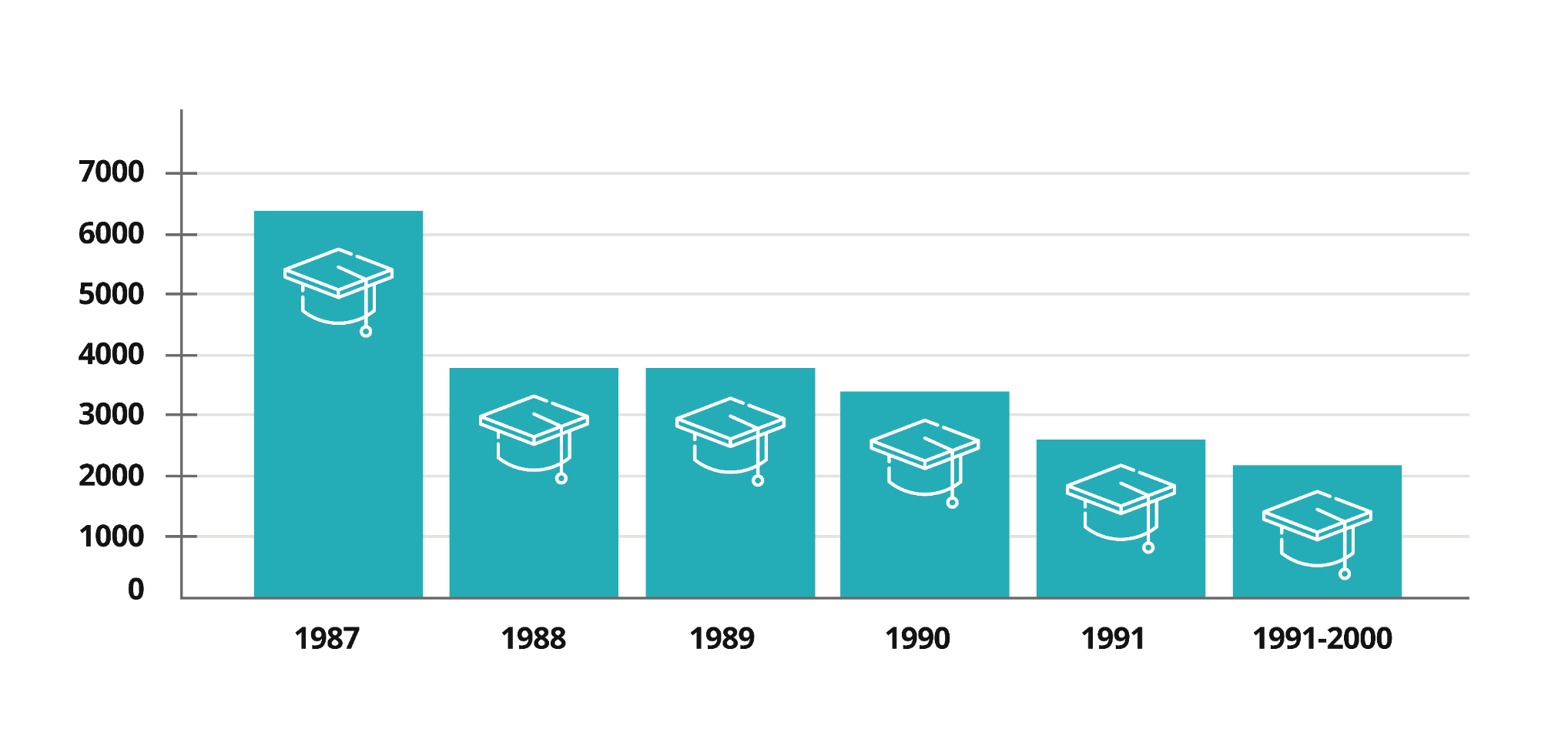 W badanym okresie (2012 - 2016) limit przyjęć na kierunek lekarski na studia stacjonarne wzrósł o nieco ponad 14 proc, a na niestacjonarne o blisko 40 proc.  
Limit przyjęć na kierunek lekarski prowadzony w języku innym niż język polski wzrósł o ponad 20 proc. (Raport NIK)
Limity przyjęć na kierunki lekarskie i lekarsko-dentystycznew latach 2012/2013 – 2015/2016
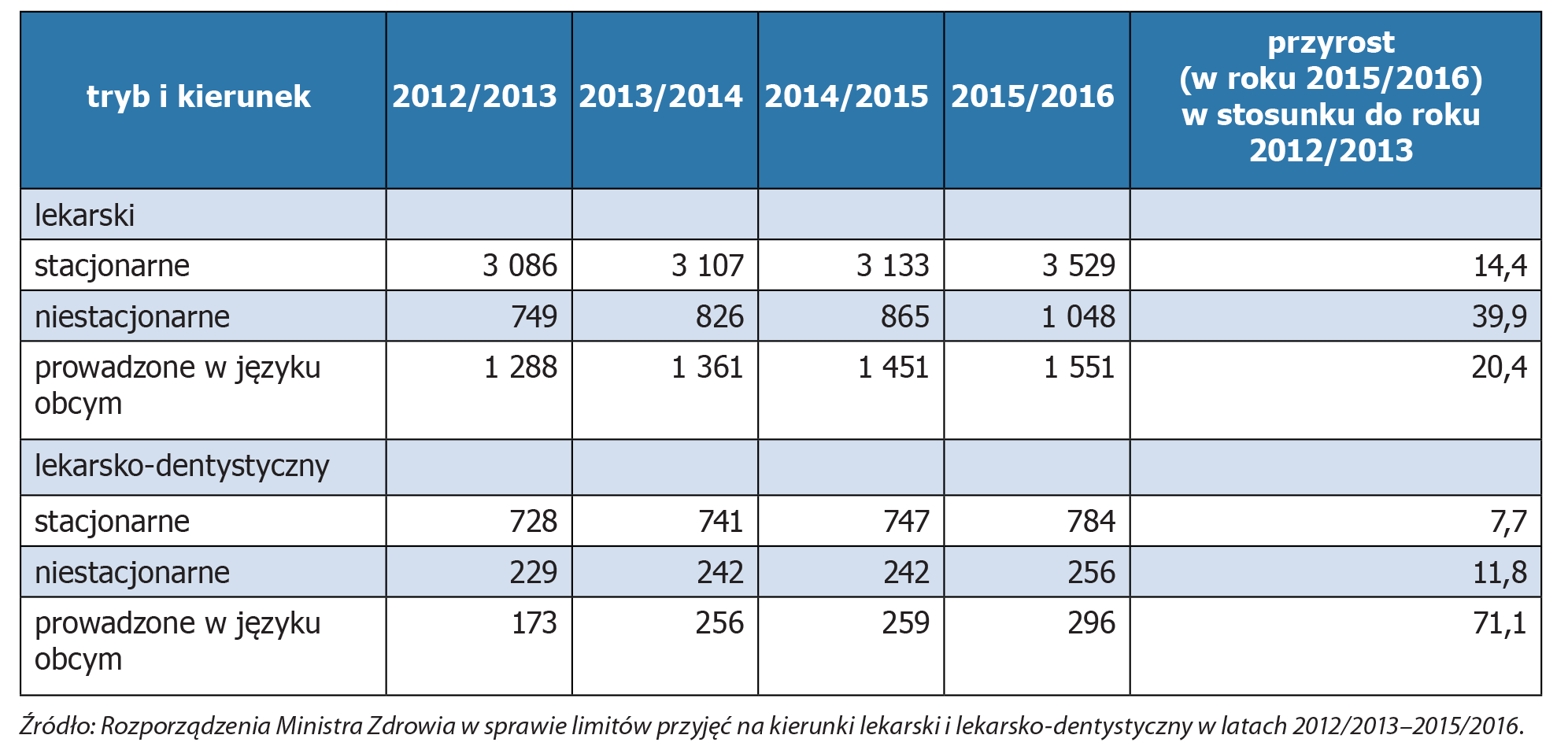 Raport NIK KZD.410.005.00.2015, Nr ewid. 220/2015/P/15/060/KZD Kadry medyczne
Studenci kierunku lekarskiego 2017/2018
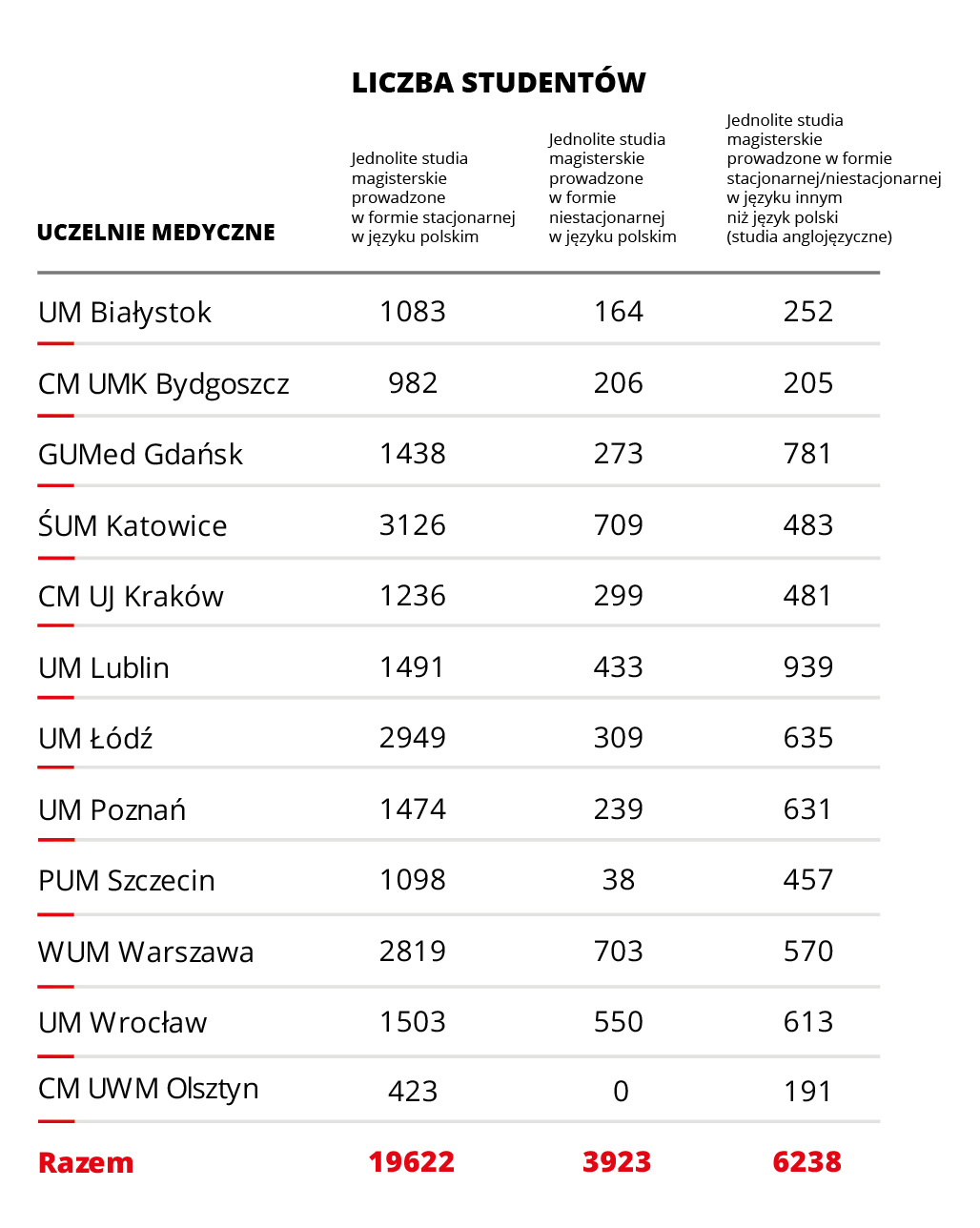 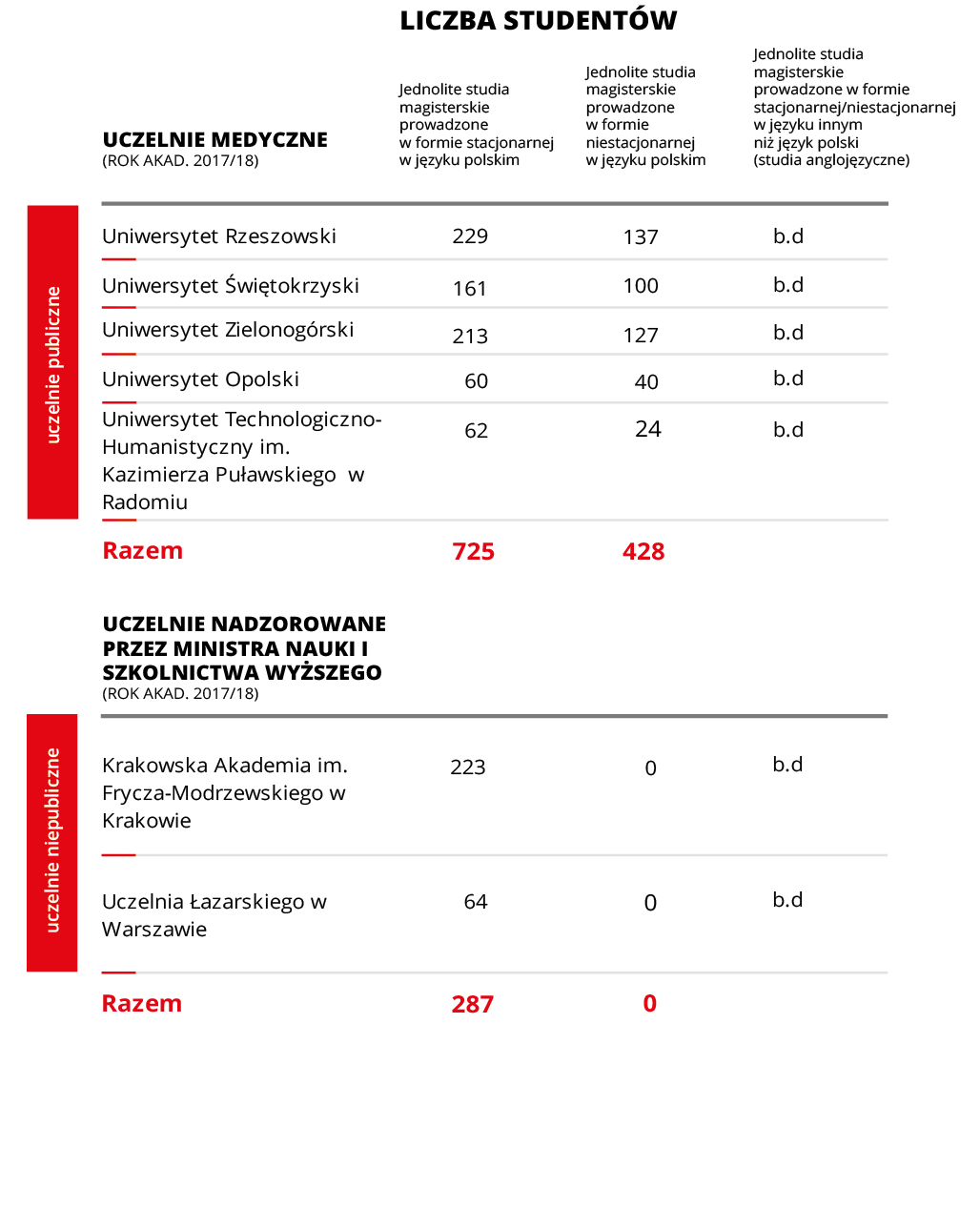 Żródło: Ministerstwo Zdrowia
Studenci kierunku lekarskiego-dentystycznego 2017/2018
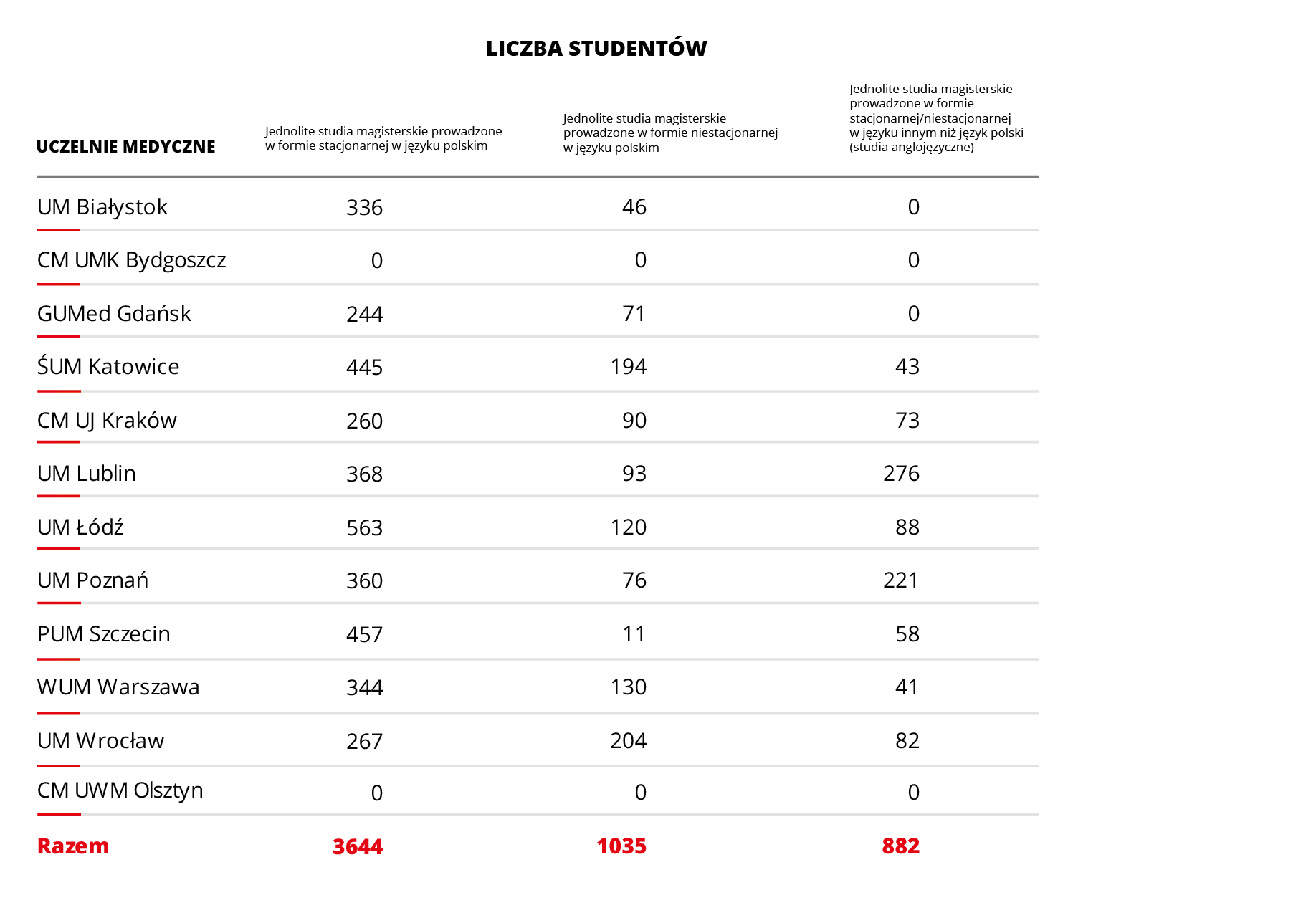 Żródło: Ministerstwo Zdrowia
Wyniki rekrutacji na kierunkach pielęgniarstwo i położnictwow latach 2009/2010 – 2017/2018
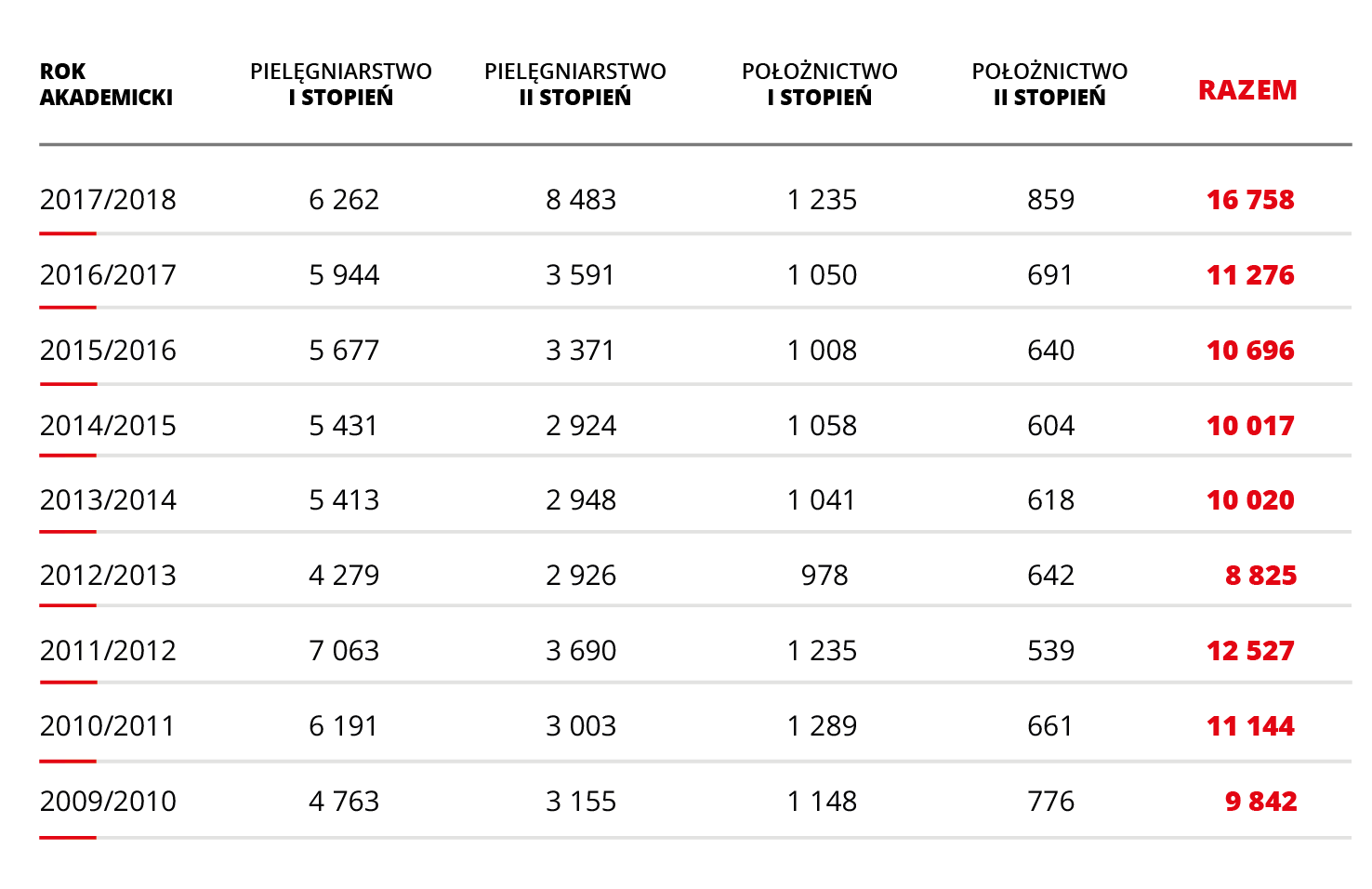 Żródło: Ministerstwo Zdrowia
Wydatki na kształcenie
personelu medycznego
według Narodowego 
Funduszu Zdrowia
(w milionach PLN)
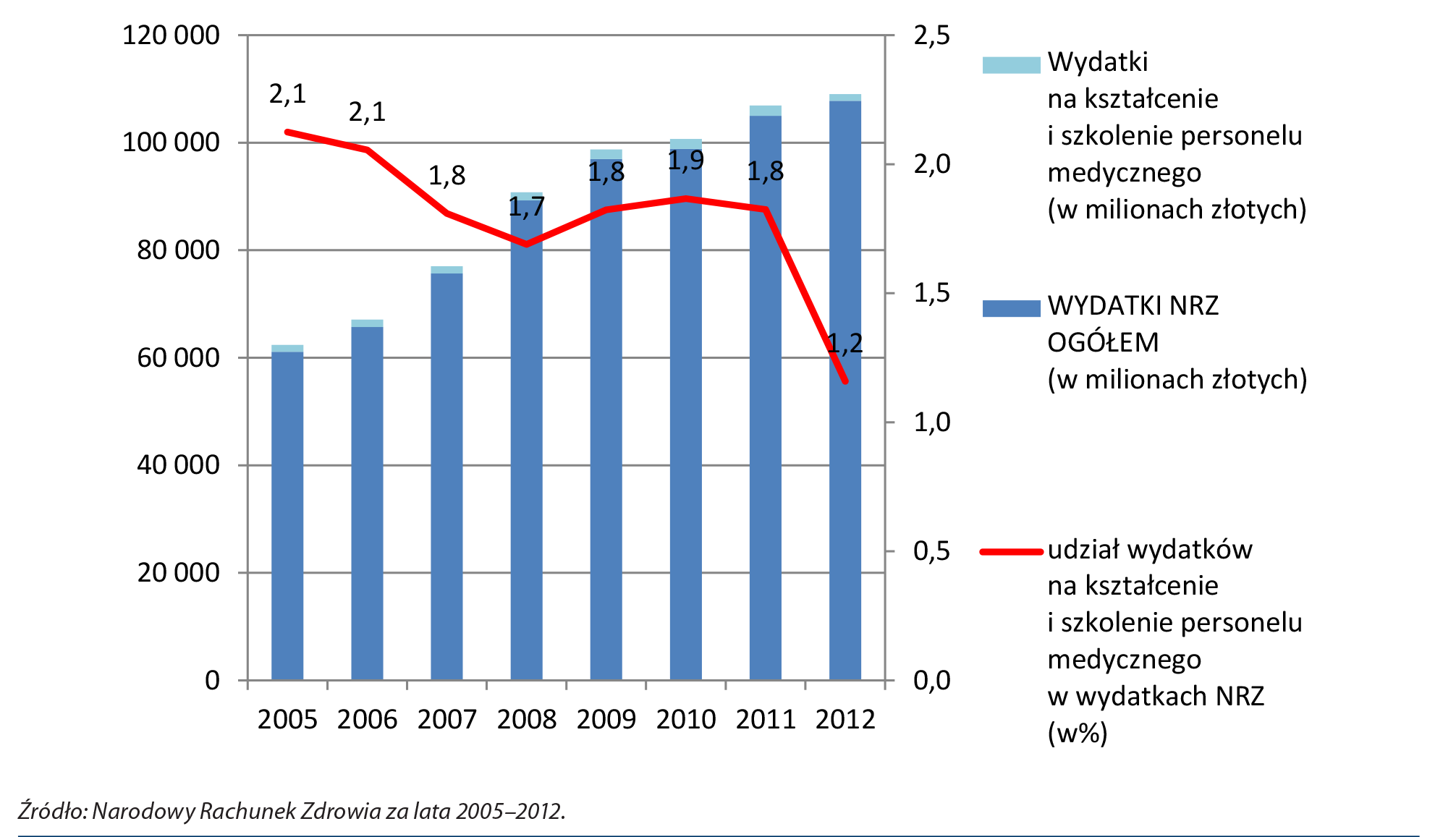 Raport NIK KZD.410.005.00.2015, 
Nr ewid. 220/2015/P/15/060/KZD Kadry medyczne
System Monitorowania Kształcenia 
Pracowników Medycznych (SMK)
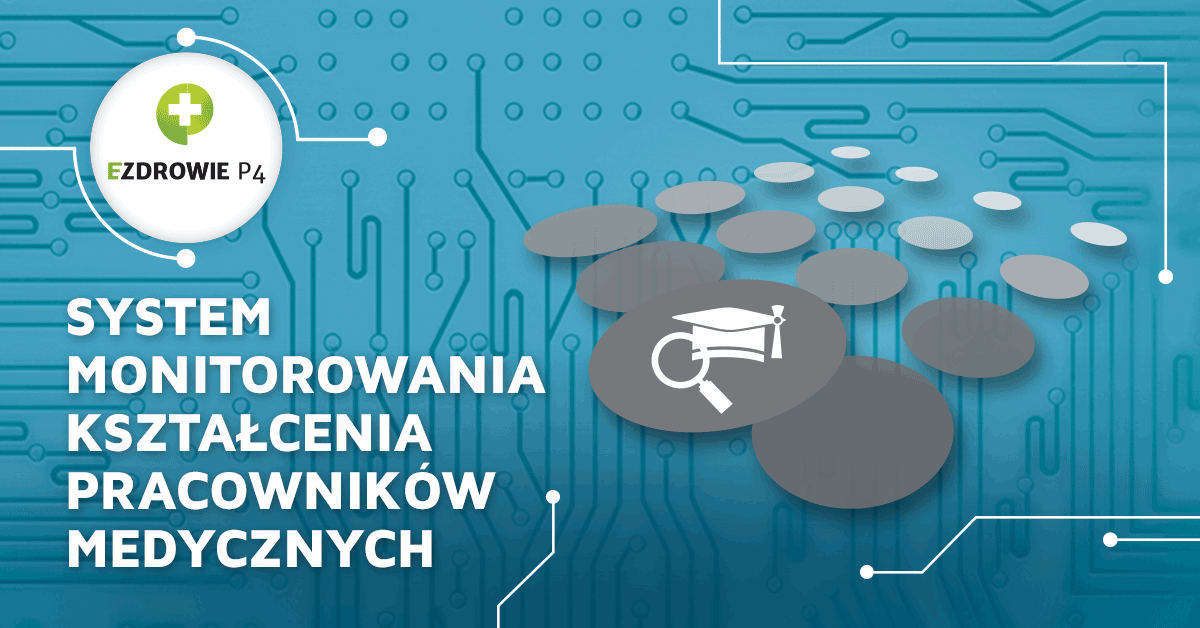 Zgodnie z ustawą z dnia 9 października 2015 r. o zmianie ustawy o systemie informacji w ochronie zdrowia oraz niektórych innych ustaw (Dz. U. z 2015 r., poz. 1991 z późn. zm.), od dnia 1 lipca 2017 r. za pośrednictwem Systemu Monitorowania Kształcenia Pracowników Medycznych zwanego dalej SMK będą przeprowadzane: 

postępowania kwalifikacyjne dopuszczające 
do specjalizacji, kursu kwalifikacyjnego, 
specjalistycznego i dokształcającego
oraz składanie wniosków o dopuszczenie 
do egzaminu państwowego.
Odsetki wskazujących na niedostateczne umiejętności wg zawodów
Odsetki wskazujących na nadmierne umiejętności wg zawodów
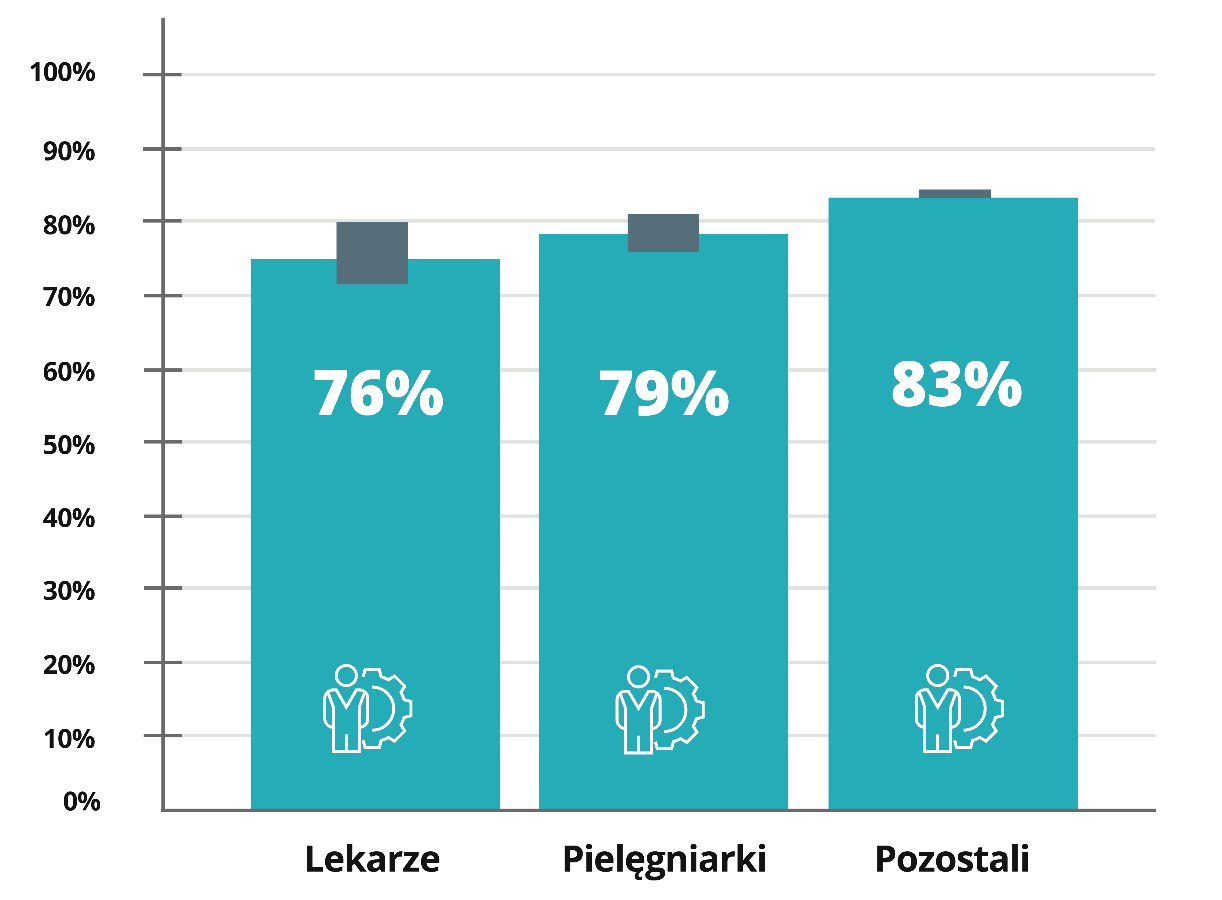 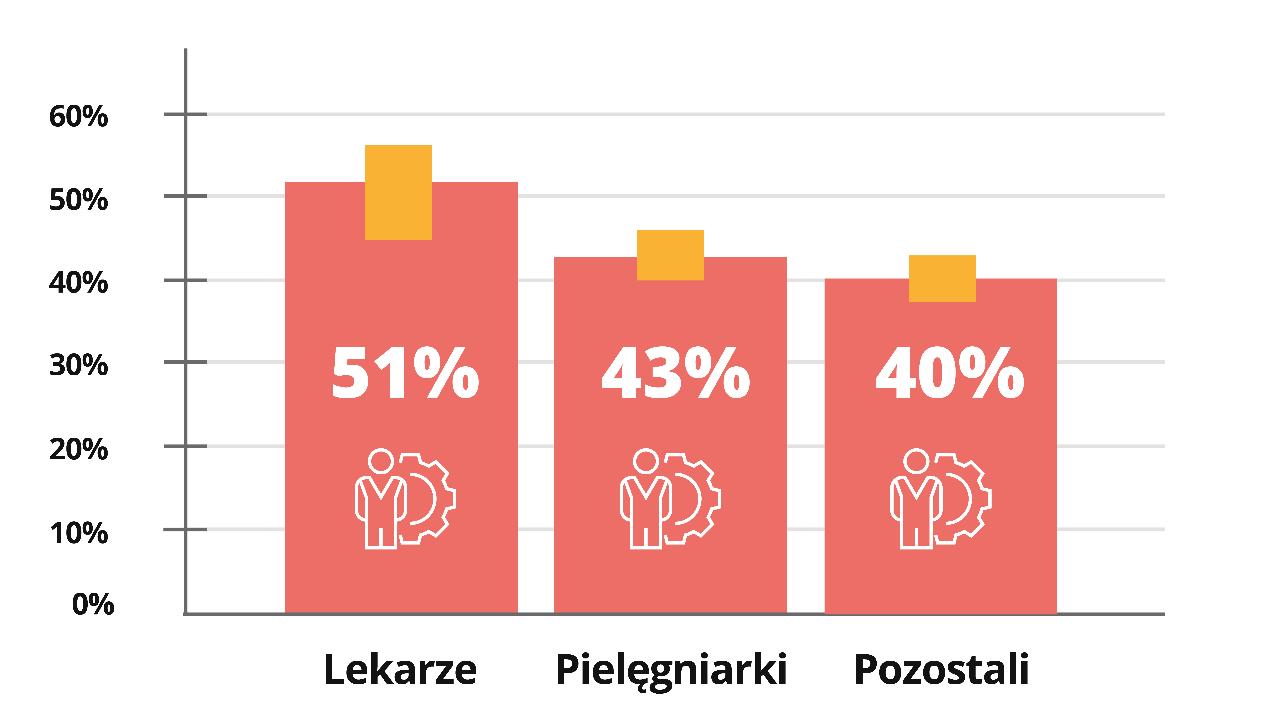 Źródło: Ono, T., G. Lafortune and M. Schoenstein (2013), “Health Workforce Planning in OECD Countries: A Review of 26 Projection Models from 18 Countries”, OECD Health Working Papers, No. 62, OECD Publishing, Paris 2013.
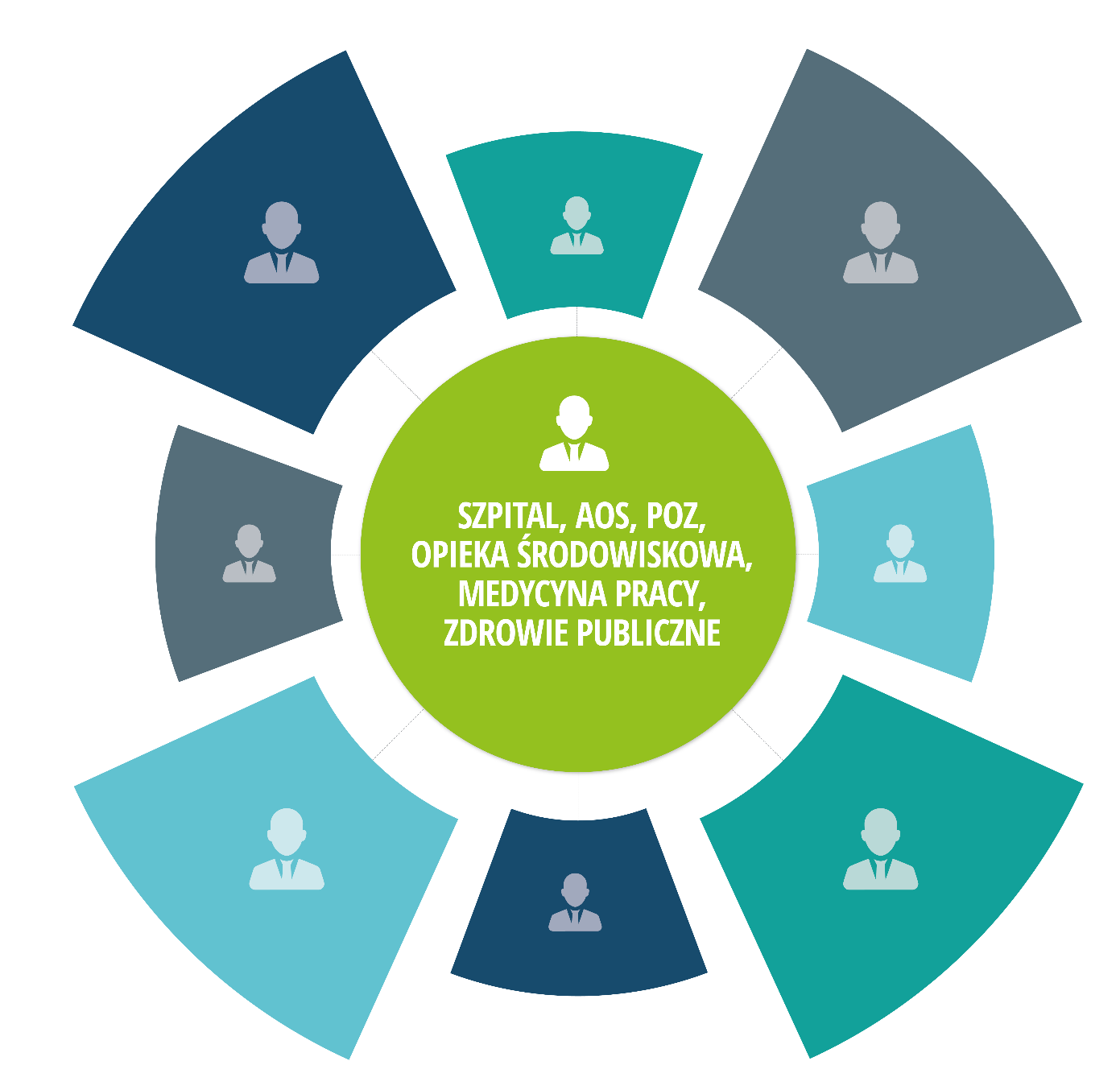 Nowe zawody medyczne
W Polsce mamy wciąż stary i sztywny podział ról zawodowych i społecznych w ochronie zdrowia
Wiele nowych zawodów bądź umiejętności nie jest opisana i uregulowana
Nowe zawody i role przypisane pracownikom wymagają nowej wiedzy i nowej organizacji pracy
Wprowadzenie nowych rozwiązań napotyka głownie na barierę mentalną związaną z przyzwyczajeniami i obawami
Zdrowie publiczne
Skill mix
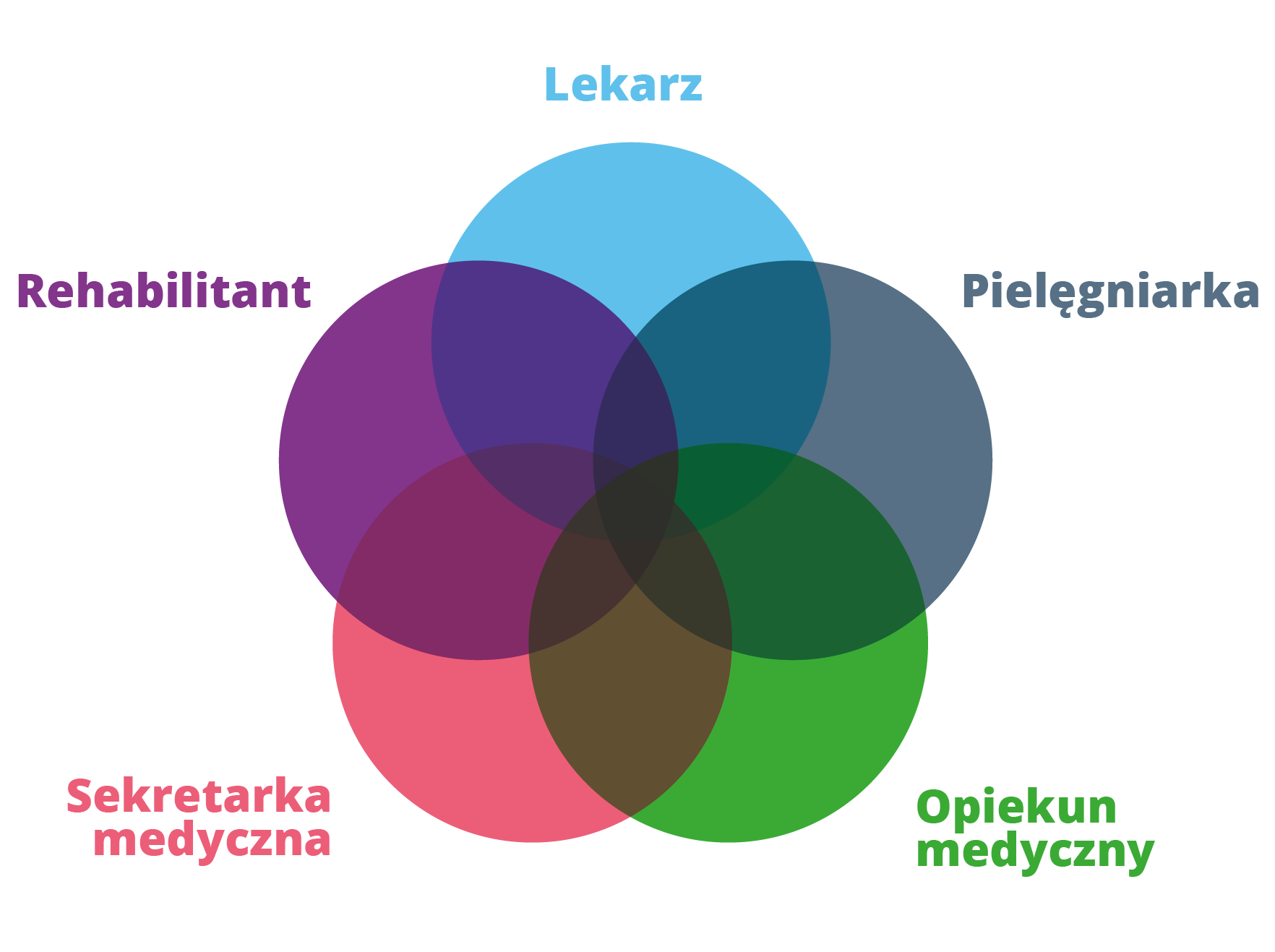 W systemie brakuje krzyżujących się, mieszających się, łączących się umiejętności/kompetencji określonych grup zawodowych, podejmujących czynności w ramach tej samej organizacji. 
Konieczność modyfikacji posiadanych kwalifikacji i kompetencji personelu medycznego i pomocniczego nie powinny eliminować innych ważnych działań sektorowych zwiększających systemową efektywność jak np. redukcja łóżek szpitalnych i poprawa zasad korzystania z nich, lepsze warunki zatrudnienia oraz racjonalne rozłożenia zasobów i zasad ich pracy np. pomiędzy opieką podstawową a ambulatoryjną specjalistyczną.
Kadry zarządzające
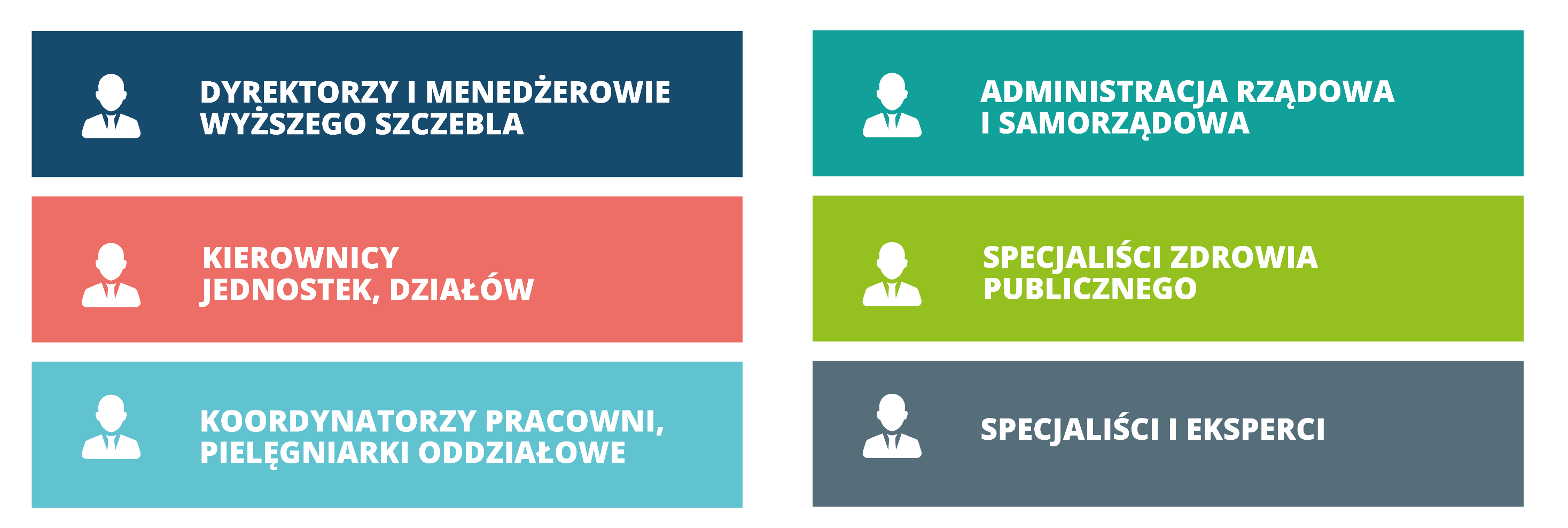